Chào mừng quý thầy cô và các bạn học sinh về dự  môn âm nhạc
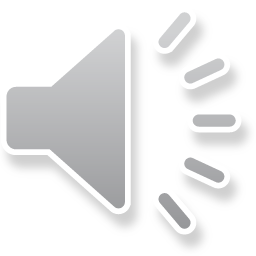 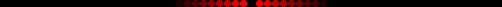 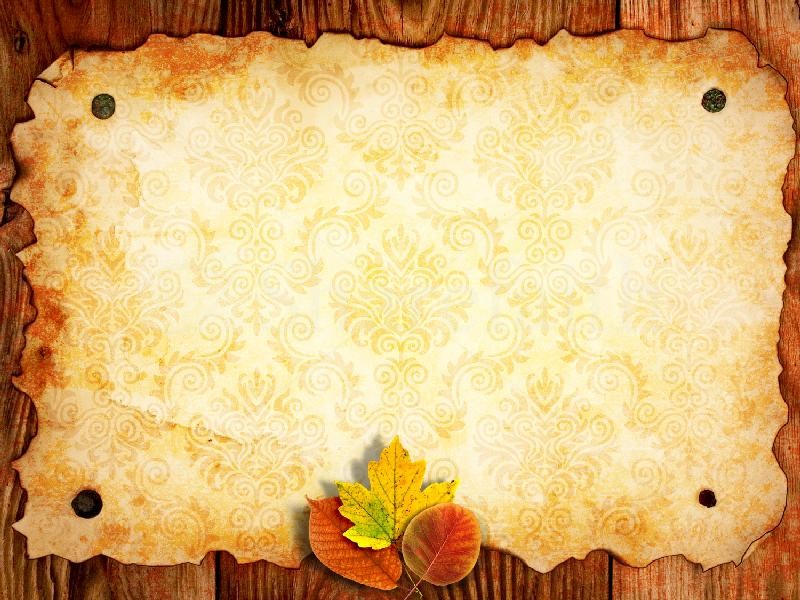 ÂM NHẠC
KHỞI ĐỘNG
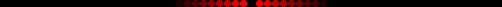 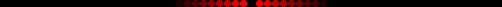 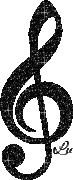 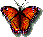 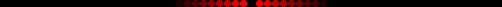 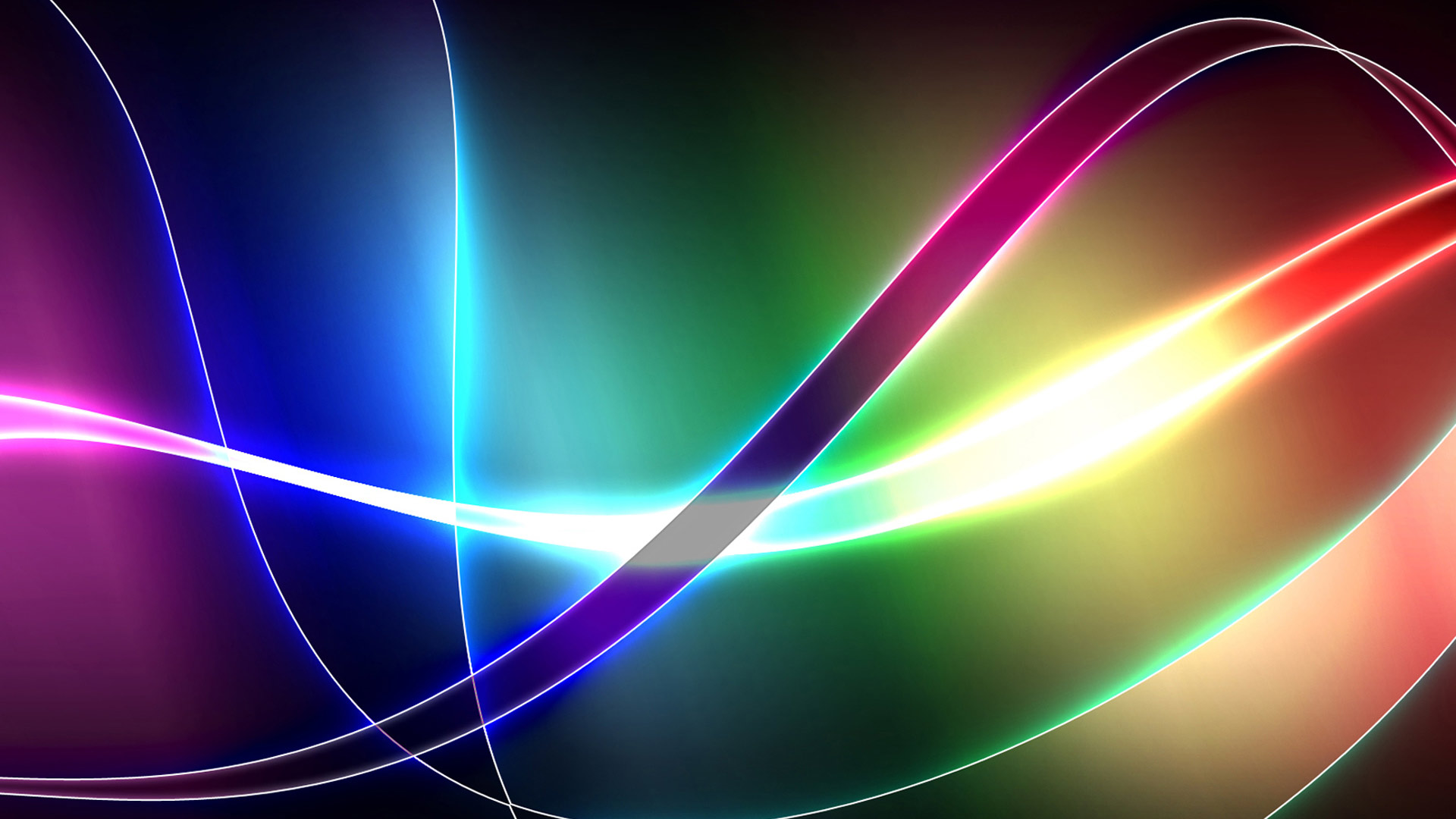 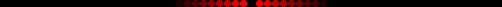 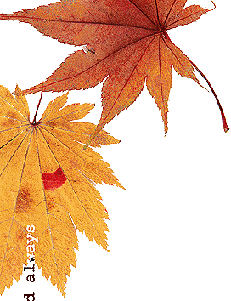 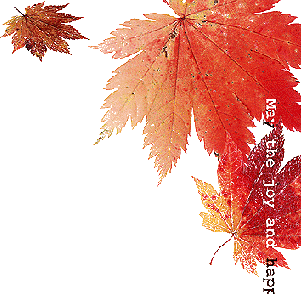 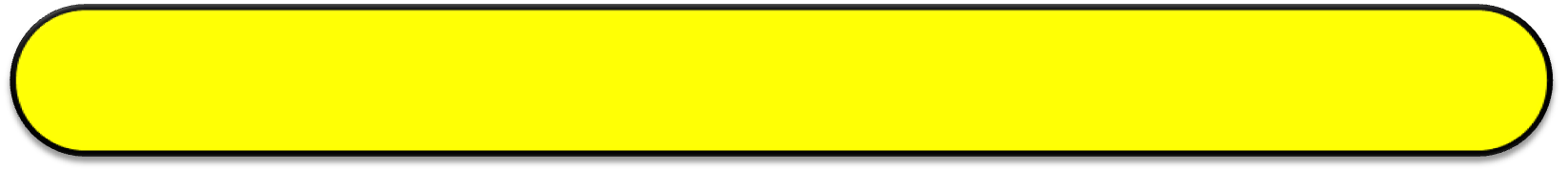 Giai điệu sau nằm trong bài hát nào mà em đã học?
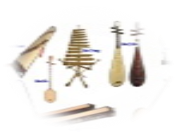 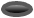 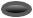 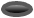 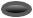 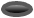 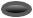 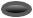 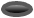 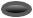 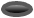 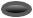 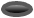 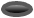 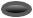 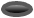 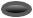 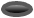 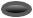 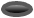 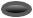 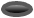 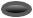 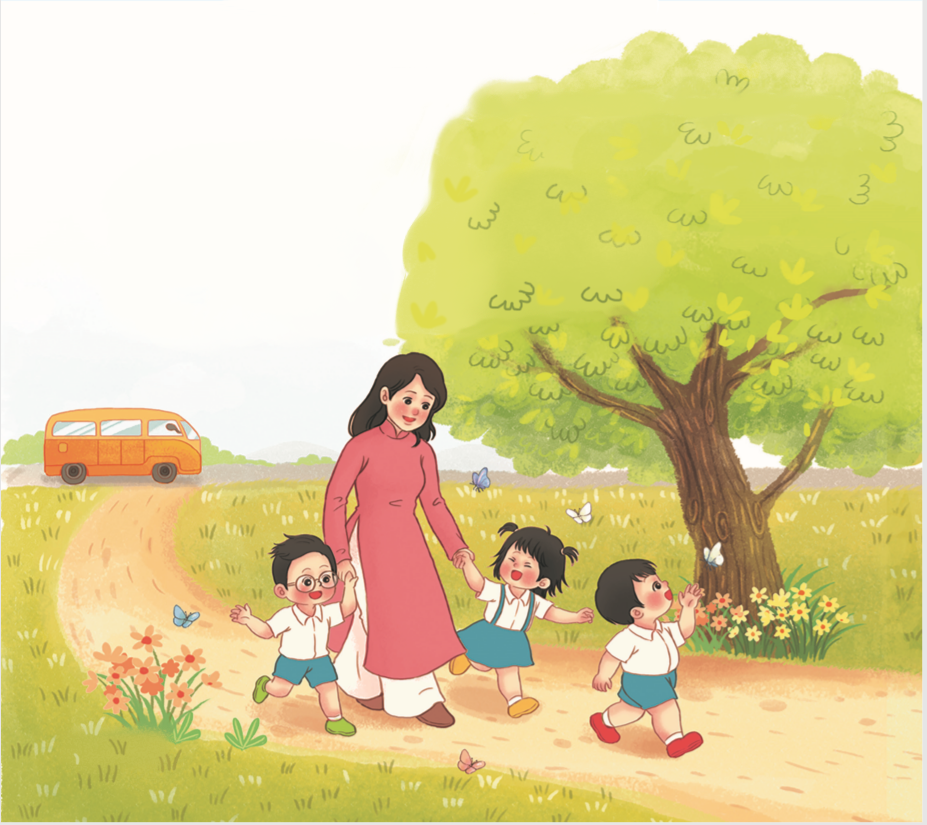 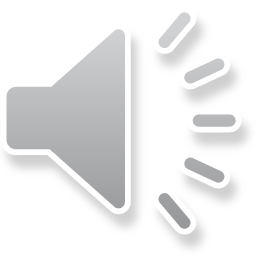 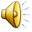 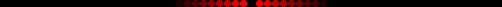 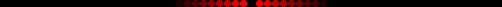 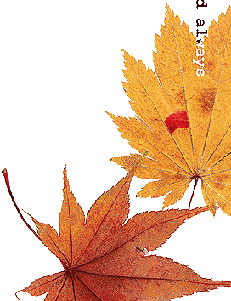 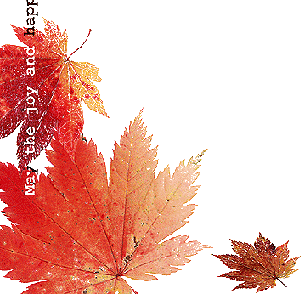 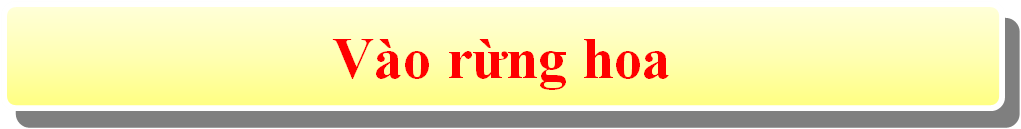 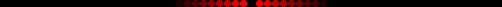 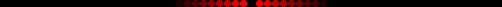 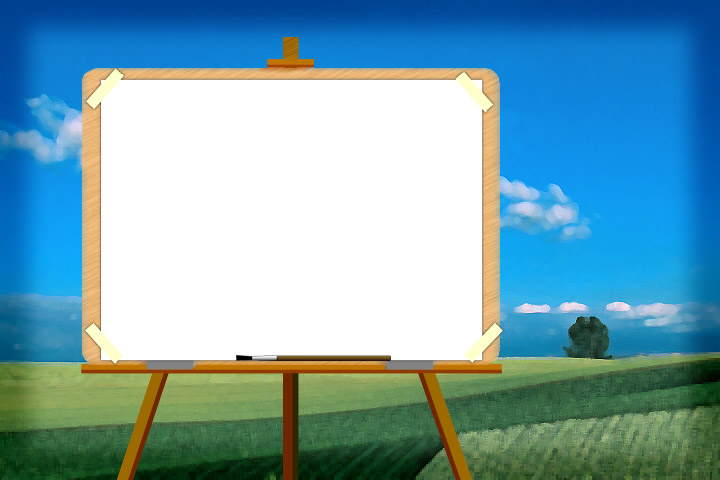 Tiết 2
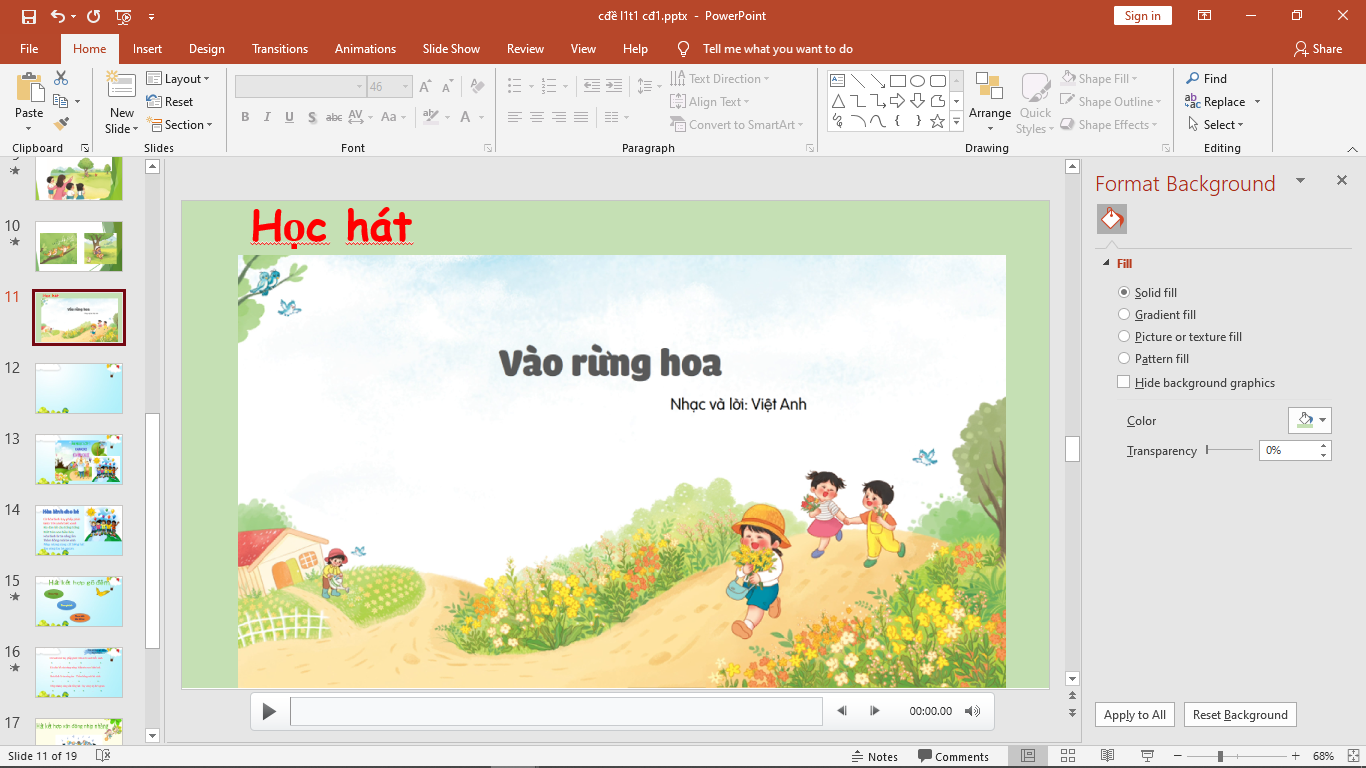 Ôn tập bài hát:
VÀO RỪNG HOA
Việt Anh
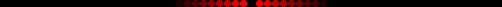 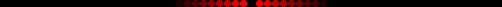 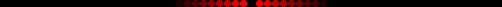 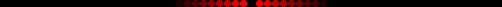 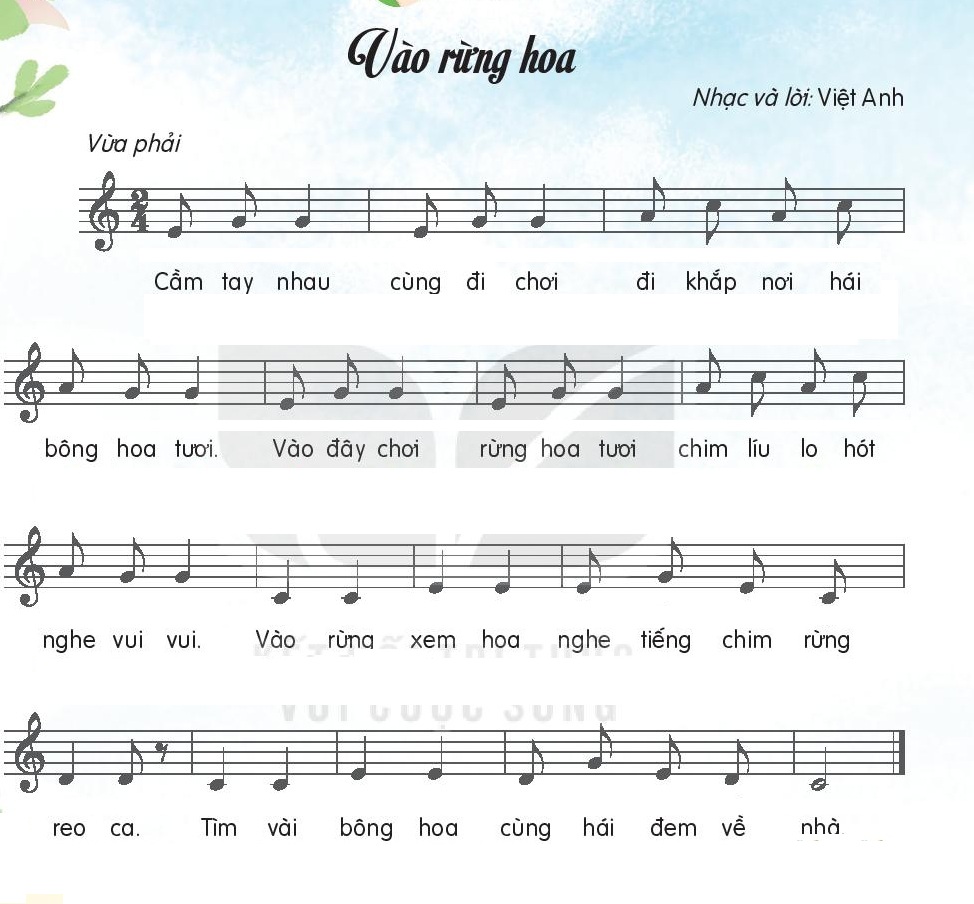 Nghe hát mẫu
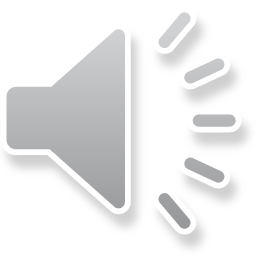 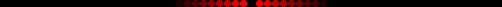 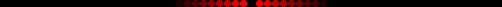 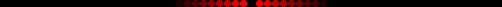 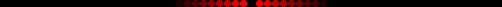 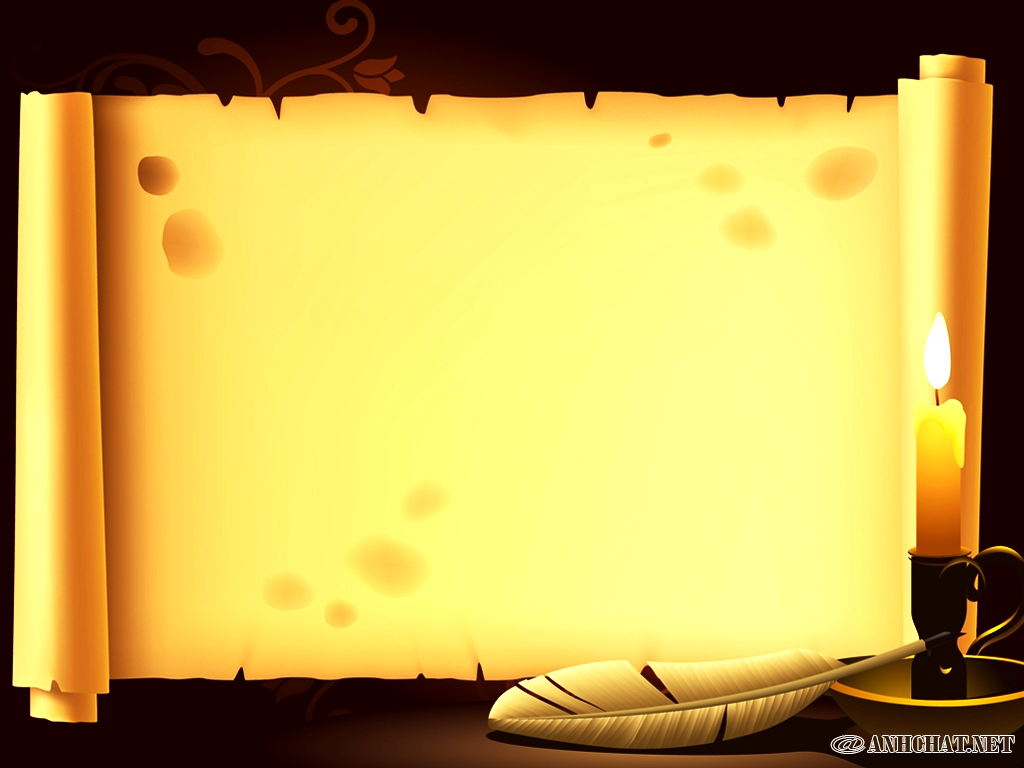 VÀO RỪNG HOA
Việt Anh
HÁT CÙNG NHẠC ĐỆM 
KẾT HỢP GÕ NHỊP
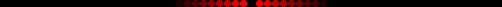 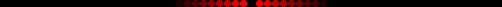 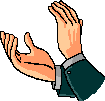 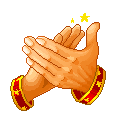 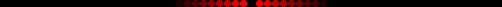 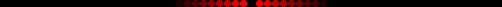 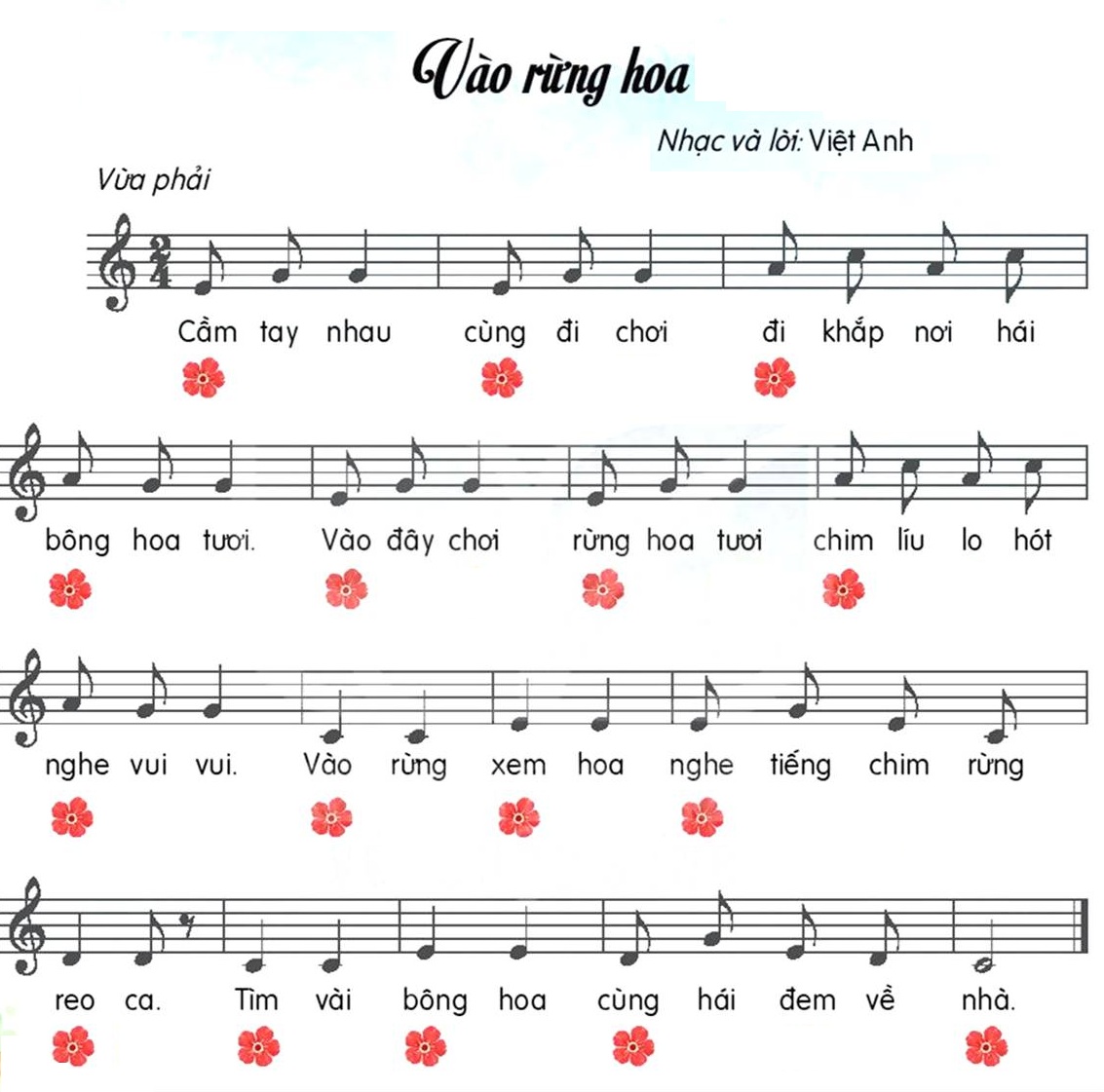 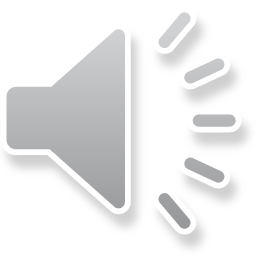 Nhịp
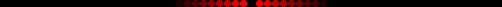 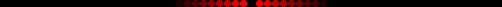 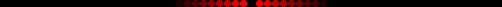 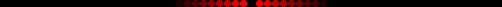 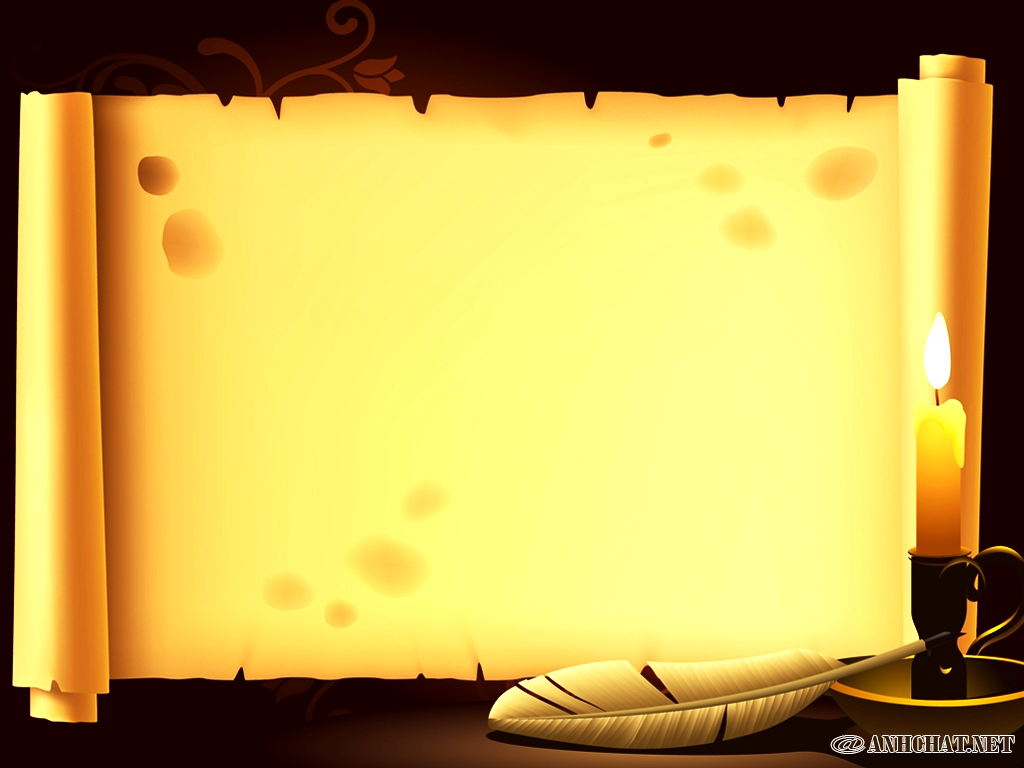 VÀO RỪNG HOA
Việt Anh
HÁT CÙNG VẬN ĐỘNGTHEO NHỊP
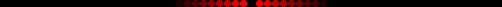 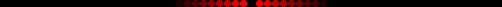 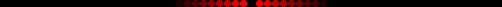 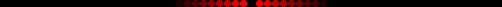 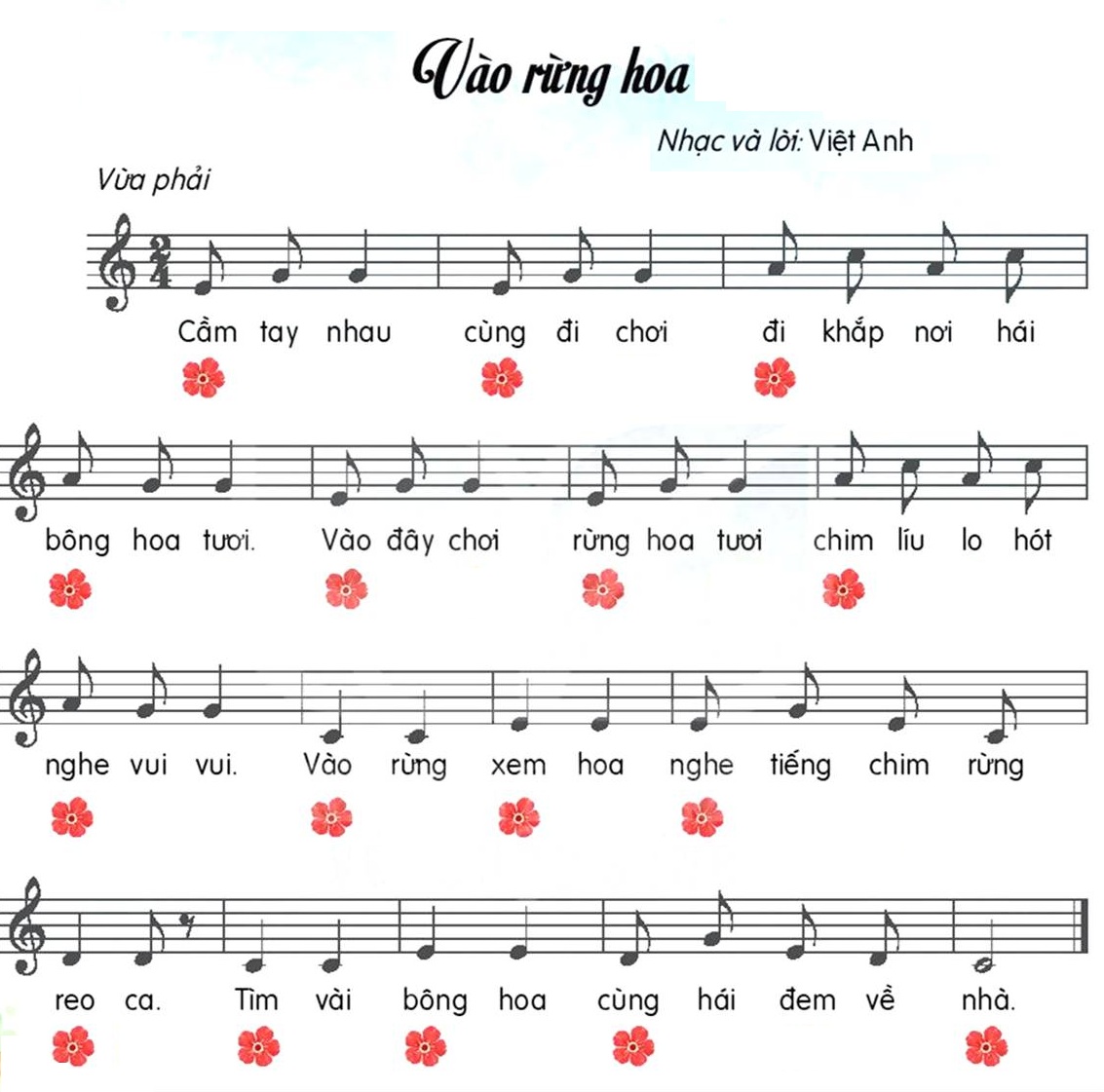 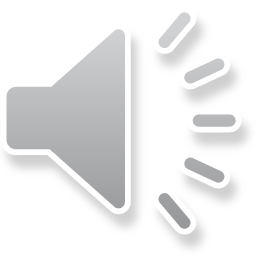 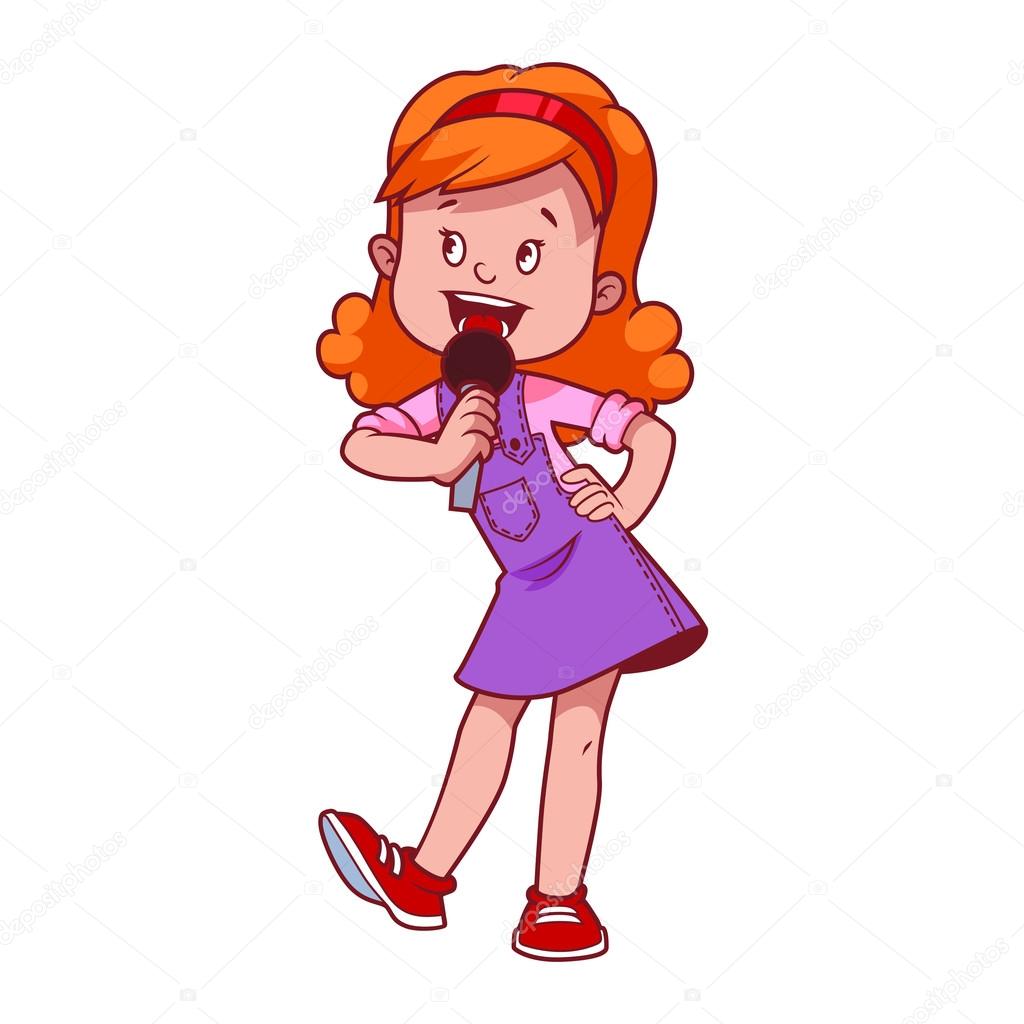 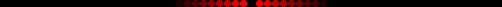 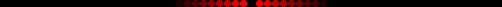 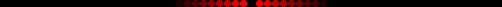 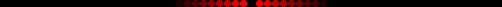 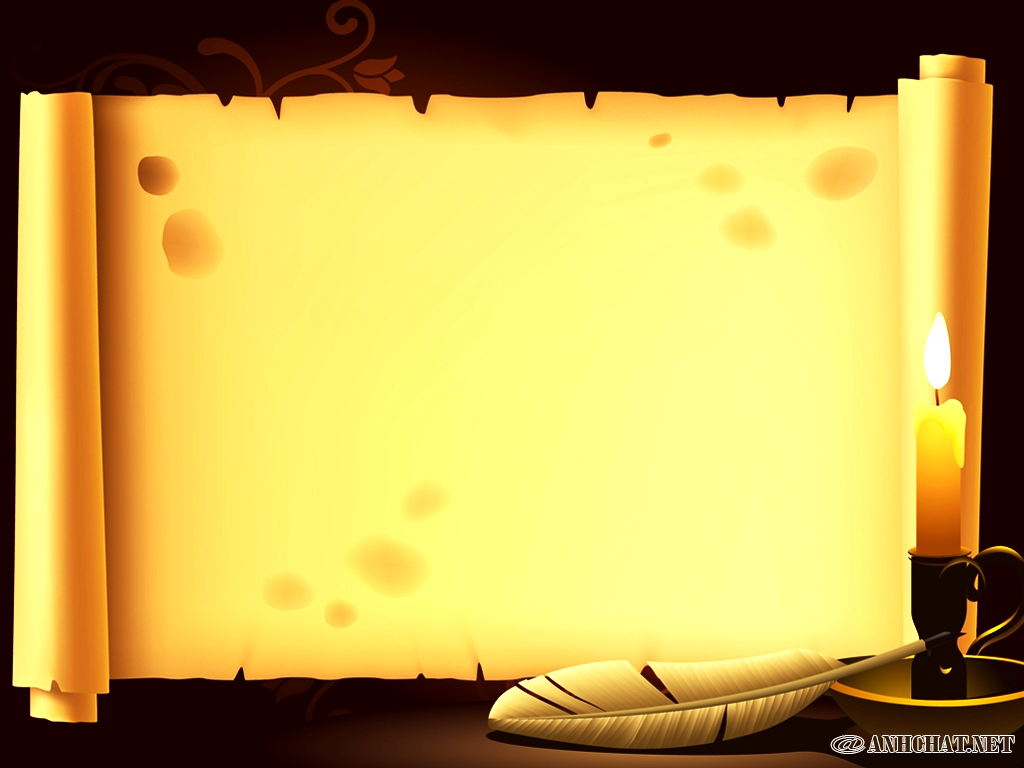 VÀO RỪNG HOA
Việt Anh
HÁT
KẾT HỢP BỘ GÕ CƠ THỂ
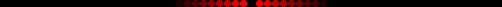 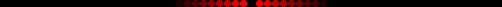 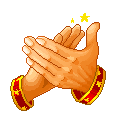 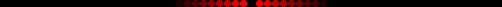 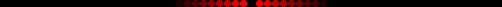 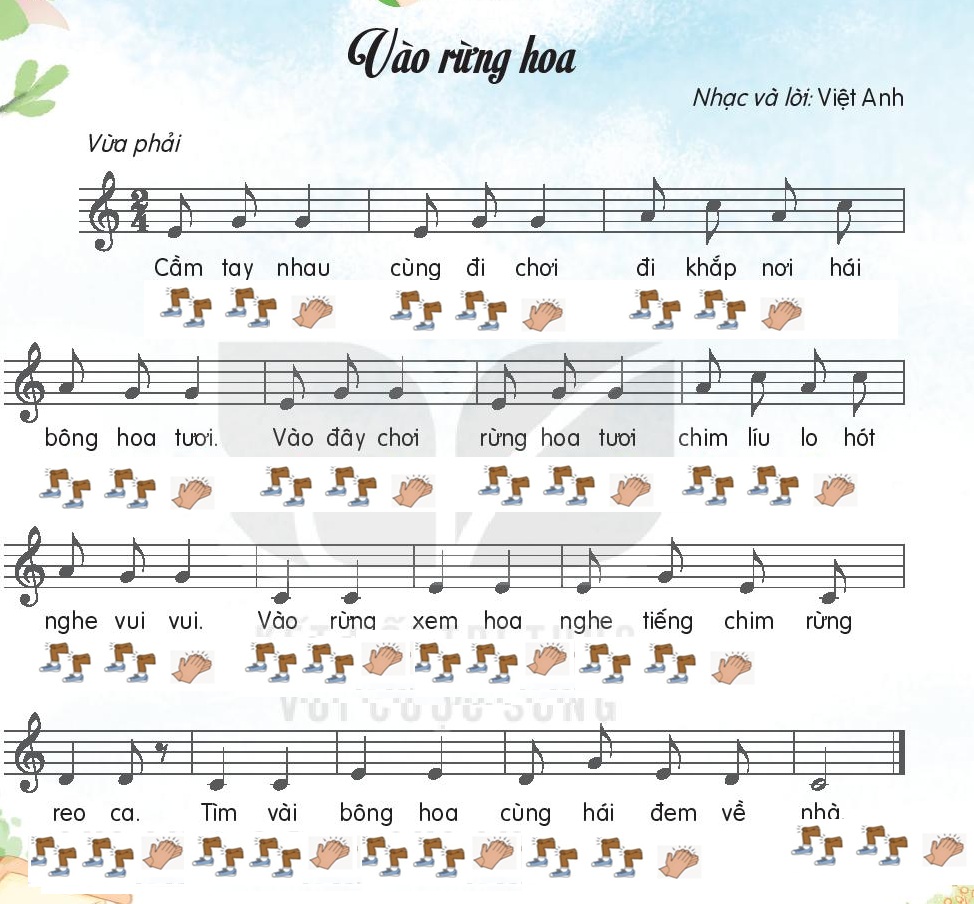 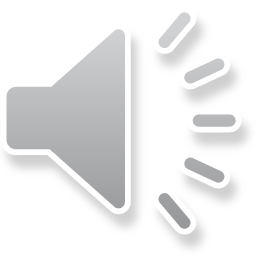 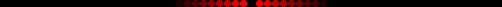 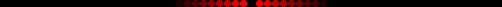 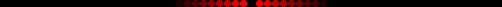 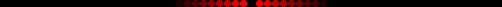 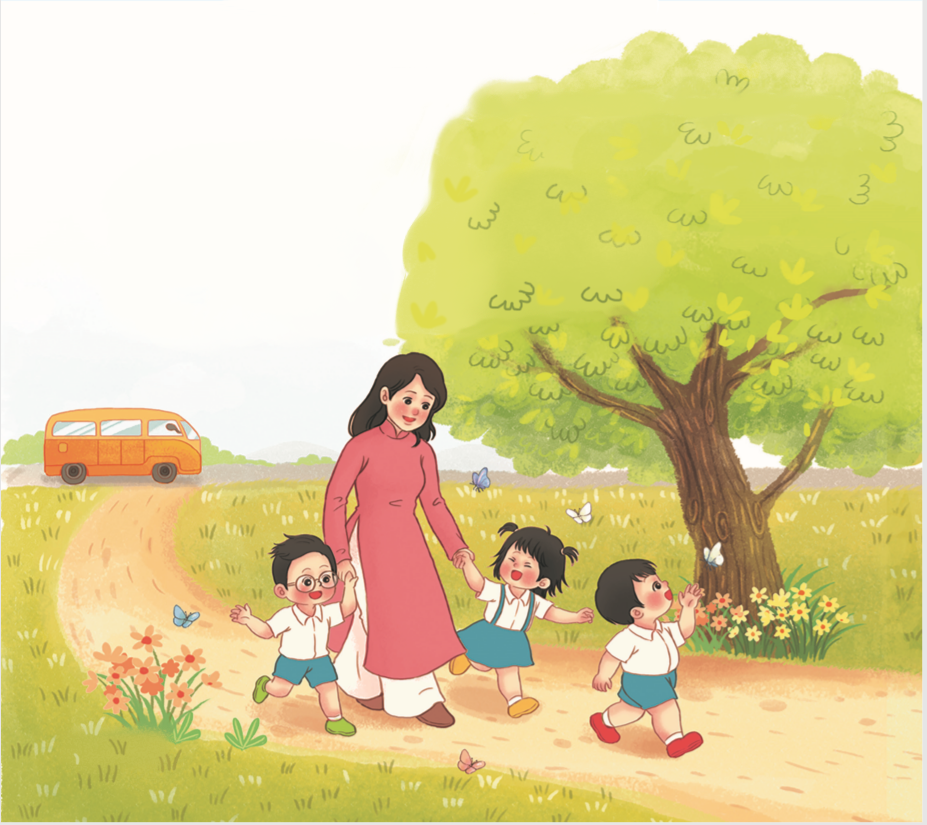 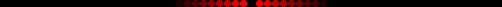 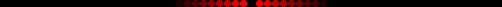 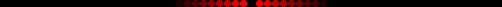 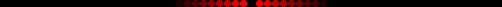 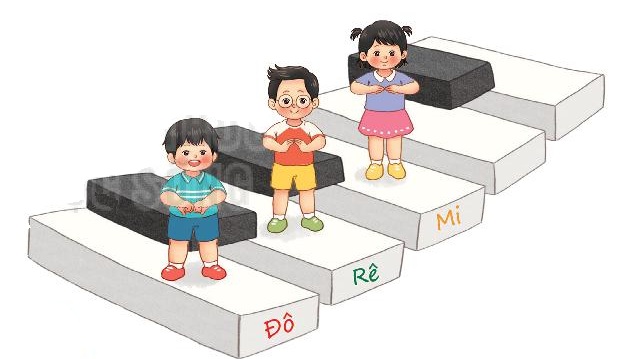 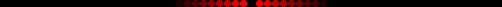 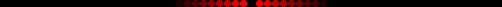 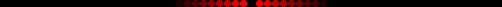 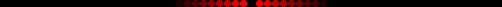 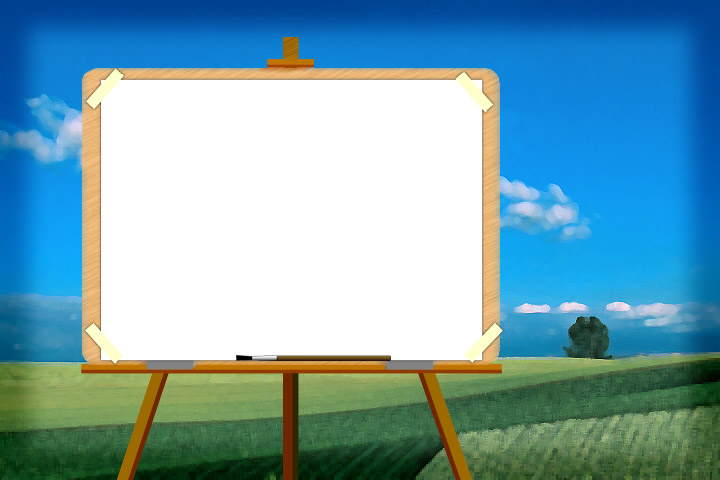 Đọc nhạc
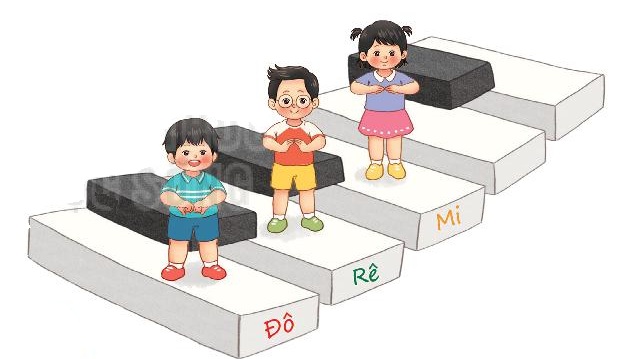 BẬC THANG ĐÔ – RÊ - MI
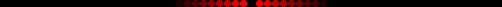 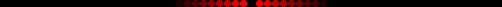 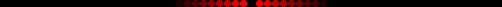 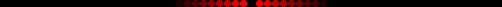 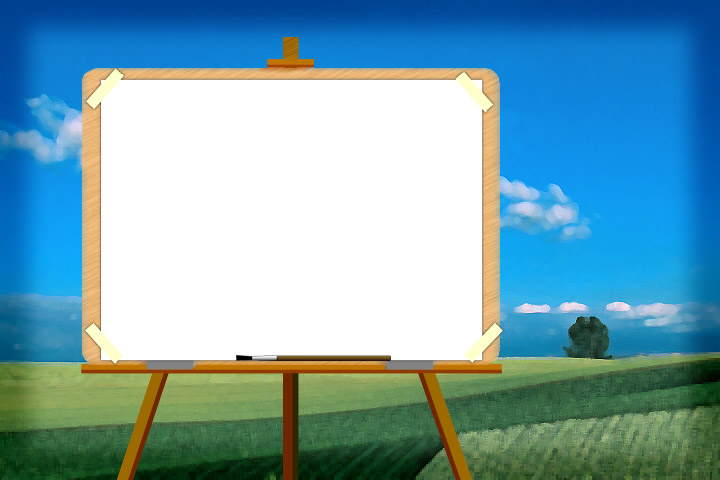 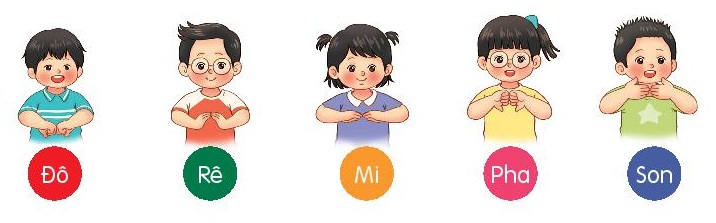 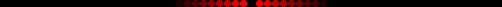 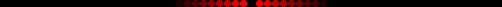 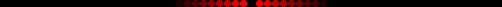 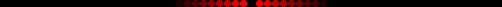 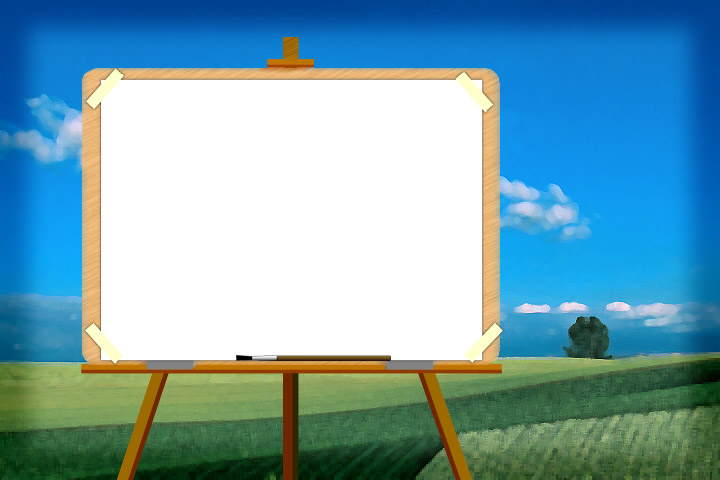 BẬC THANG ĐÔ-RÊ-MI
Nghe đọc mẫu
Nghe giai điệu
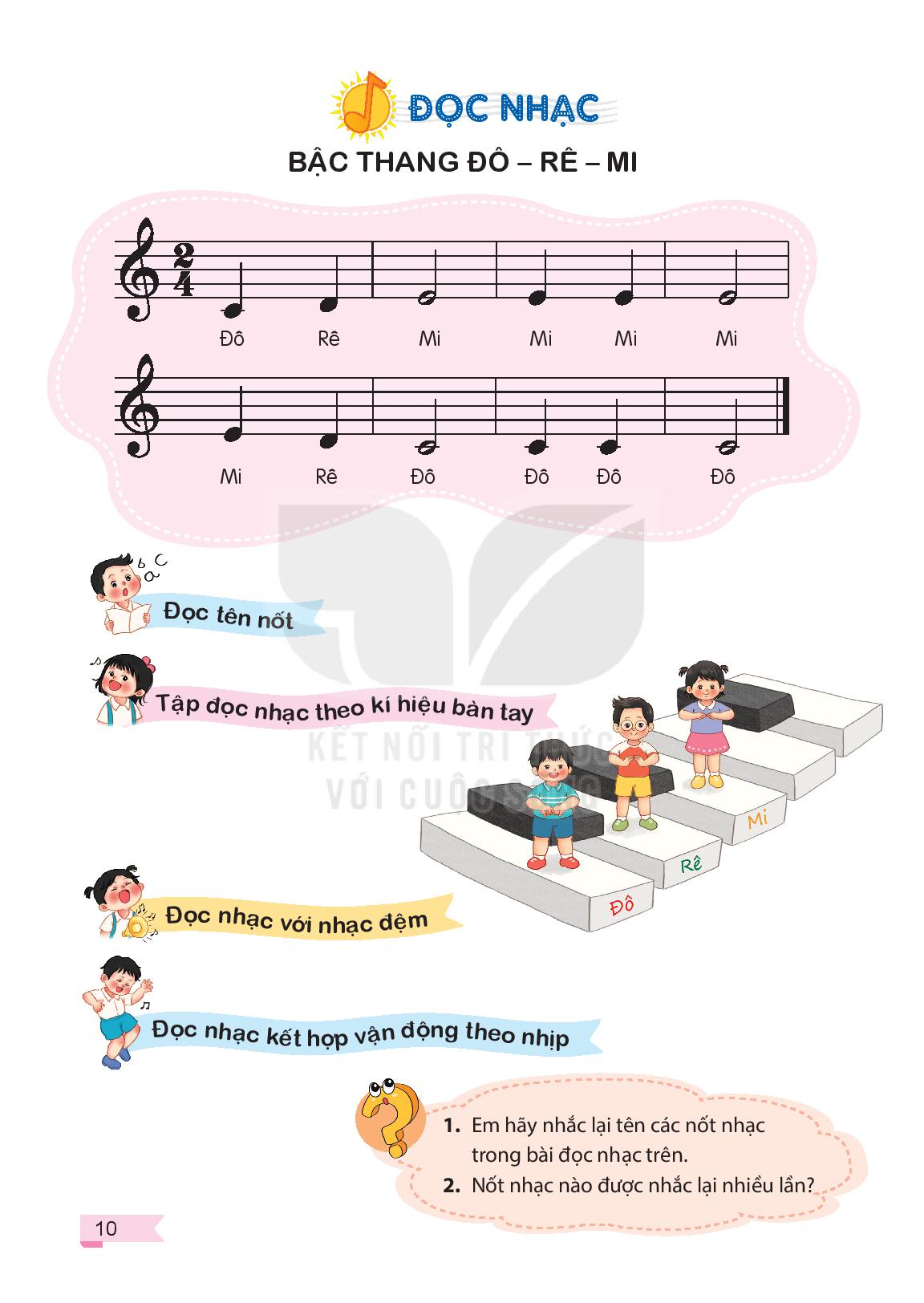 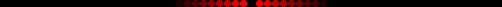 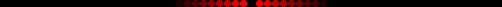 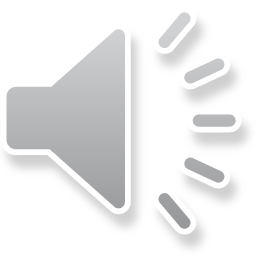 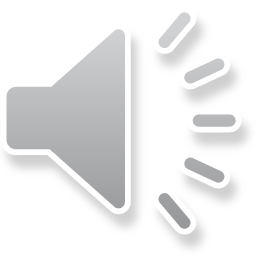 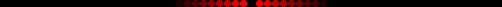 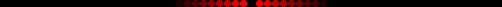 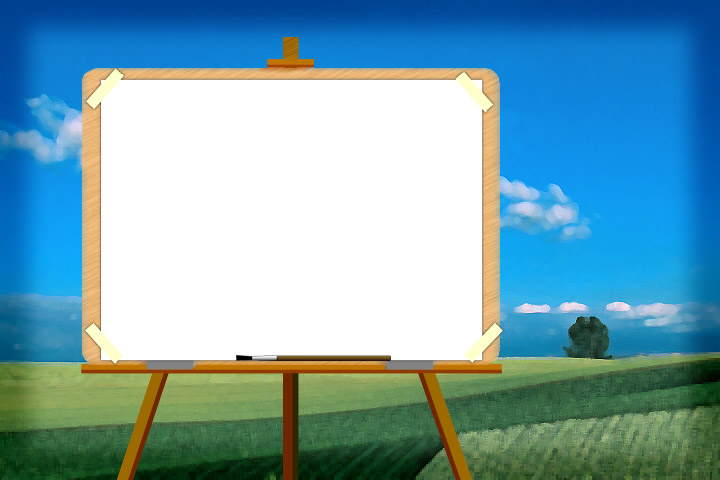 BẬC THANG ĐÔ-RÊ-MI
ĐỌC TỪNG CÂU
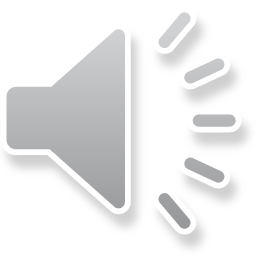 CÂU 1
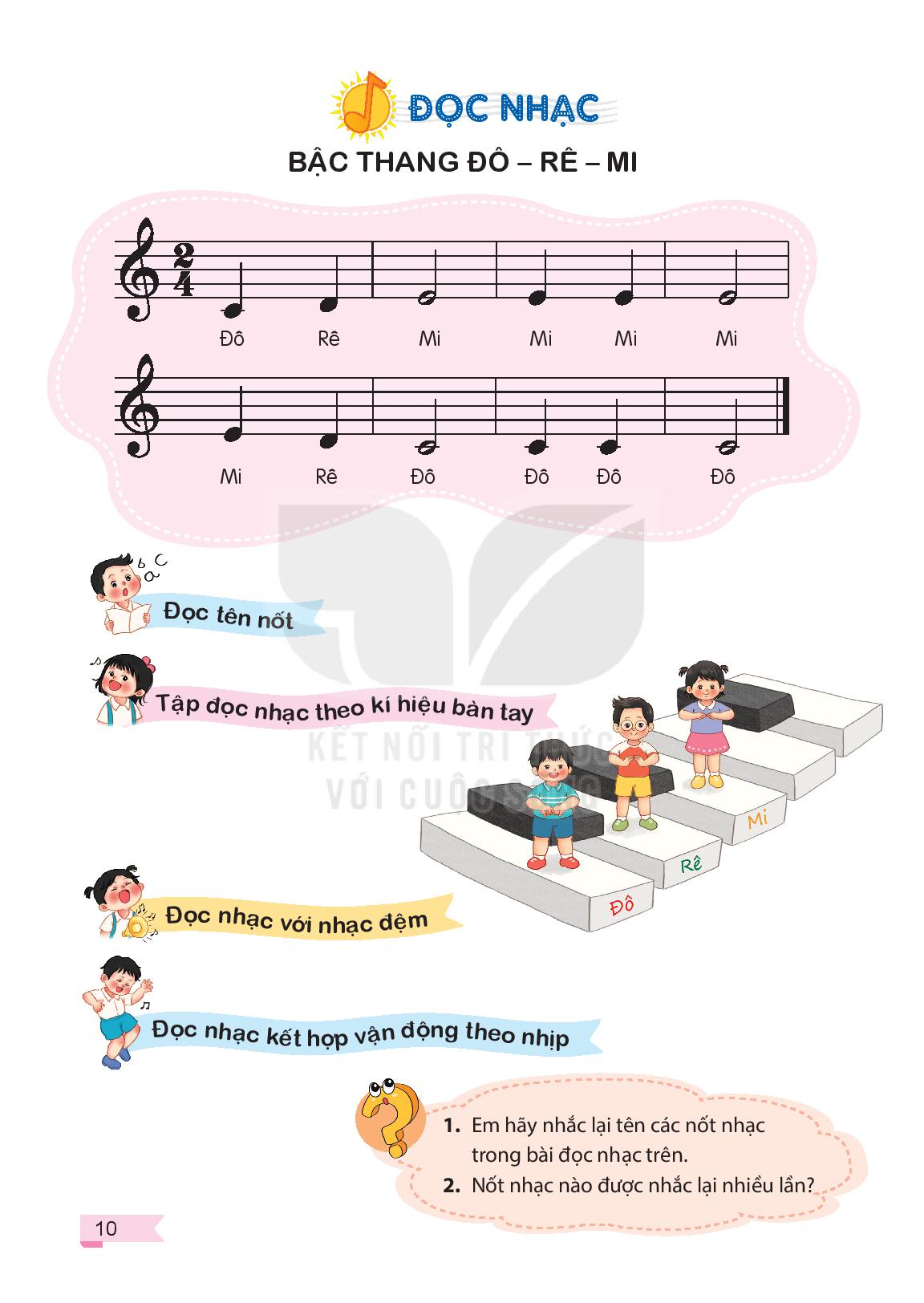 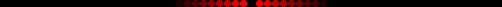 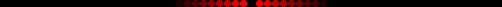 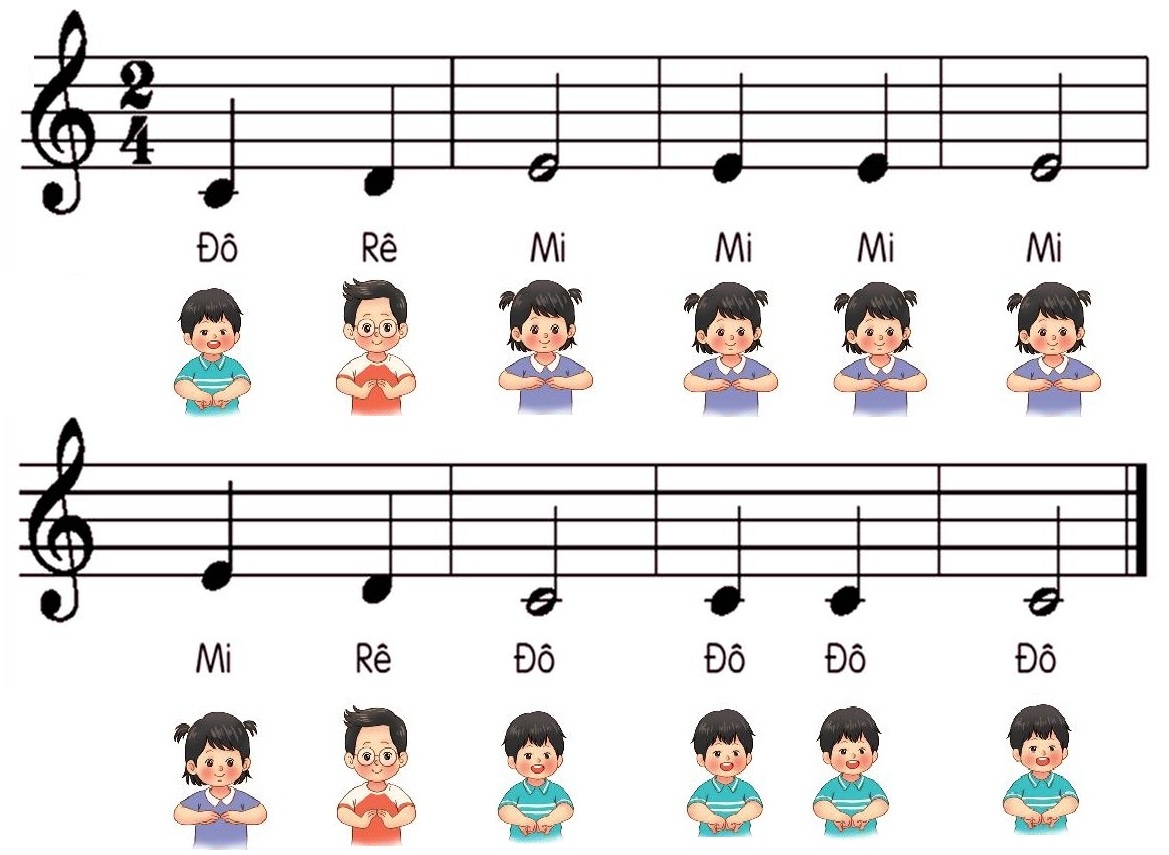 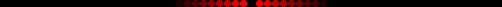 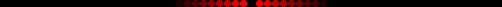 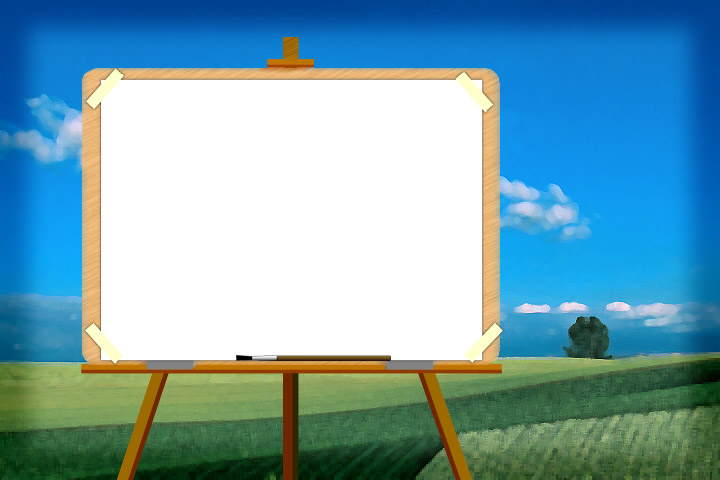 BẬC THANG ĐÔ-RÊ-MI
ĐỌC TỪNG CÂU
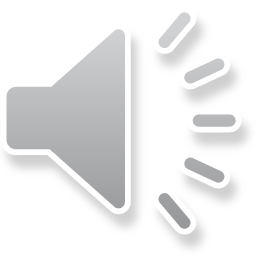 CÂU 2
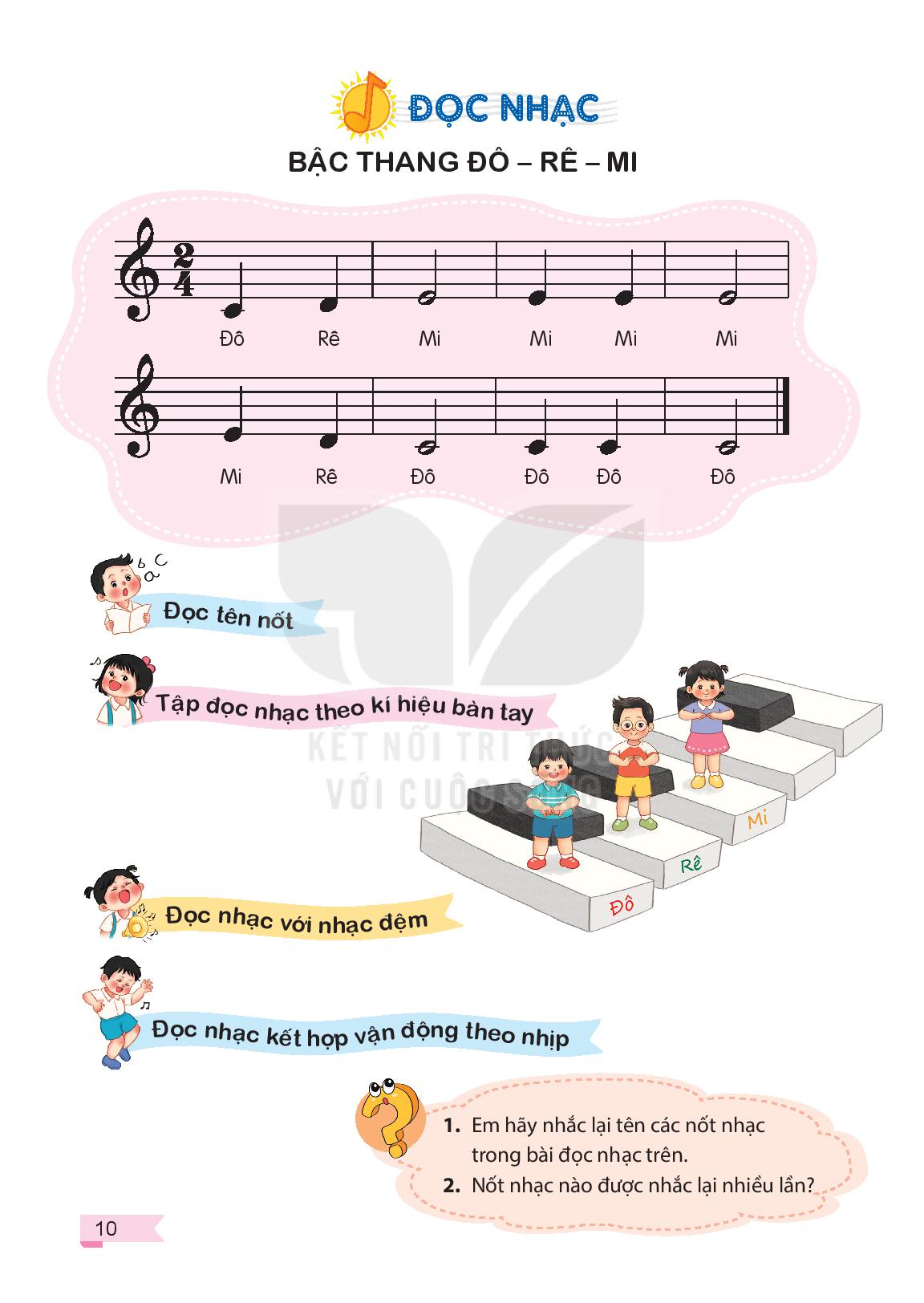 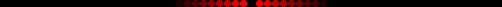 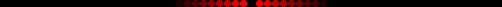 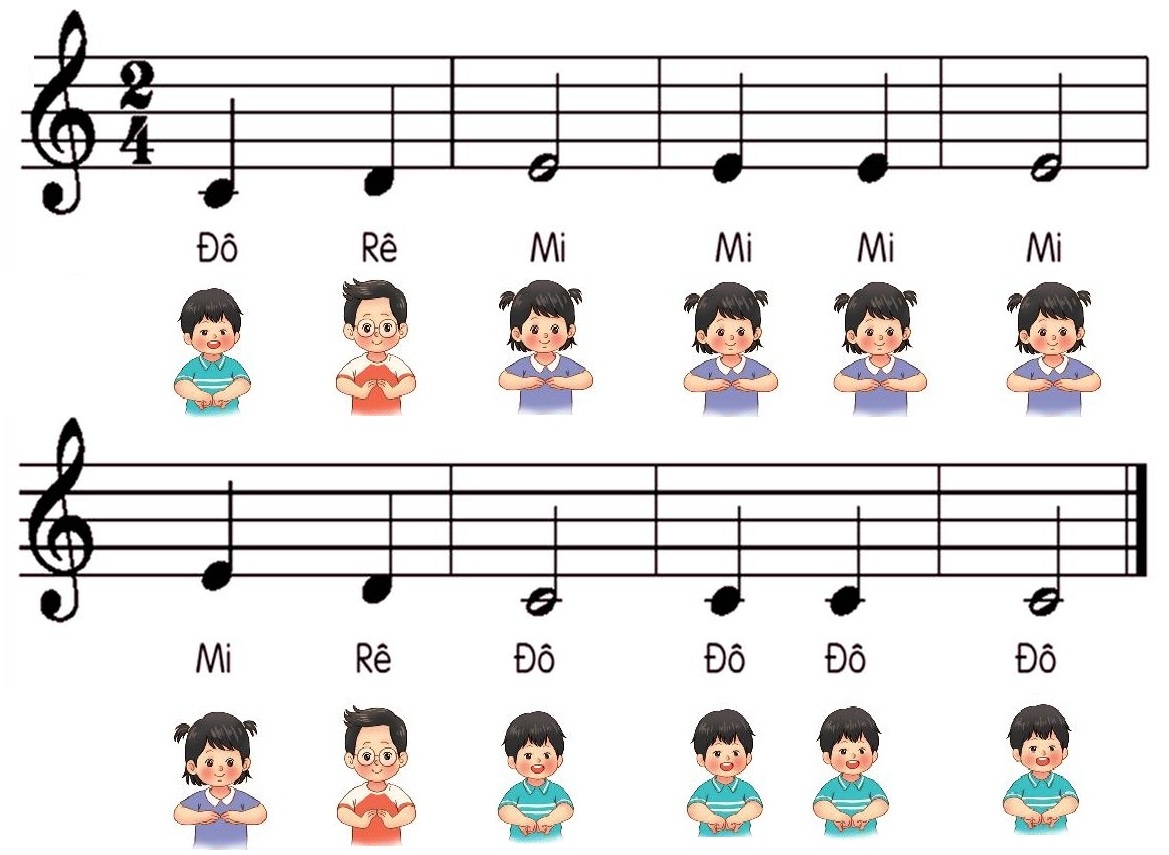 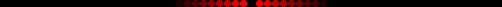 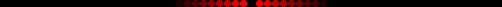 ĐỌC CẢ BÀI
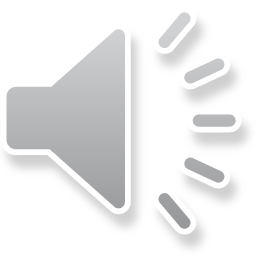 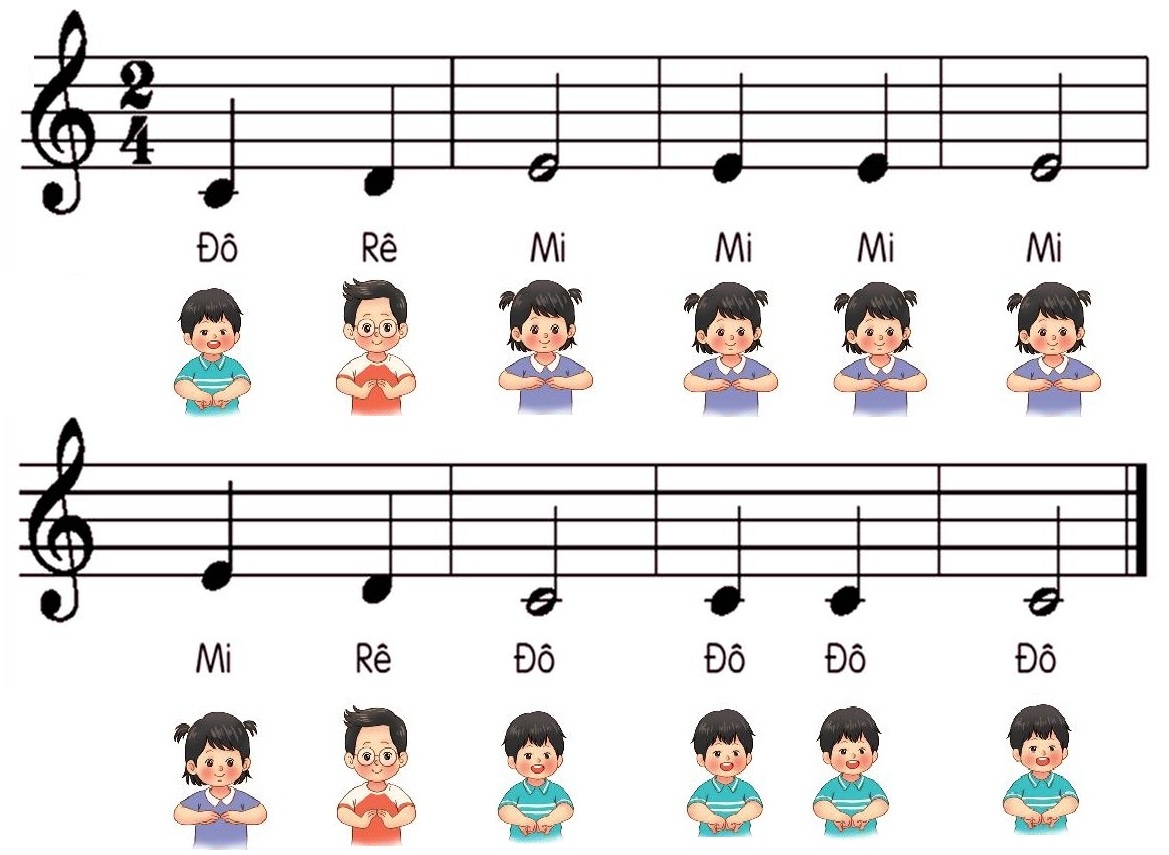 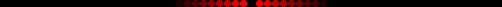 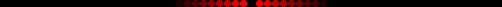 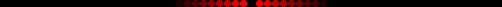 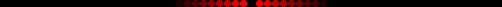 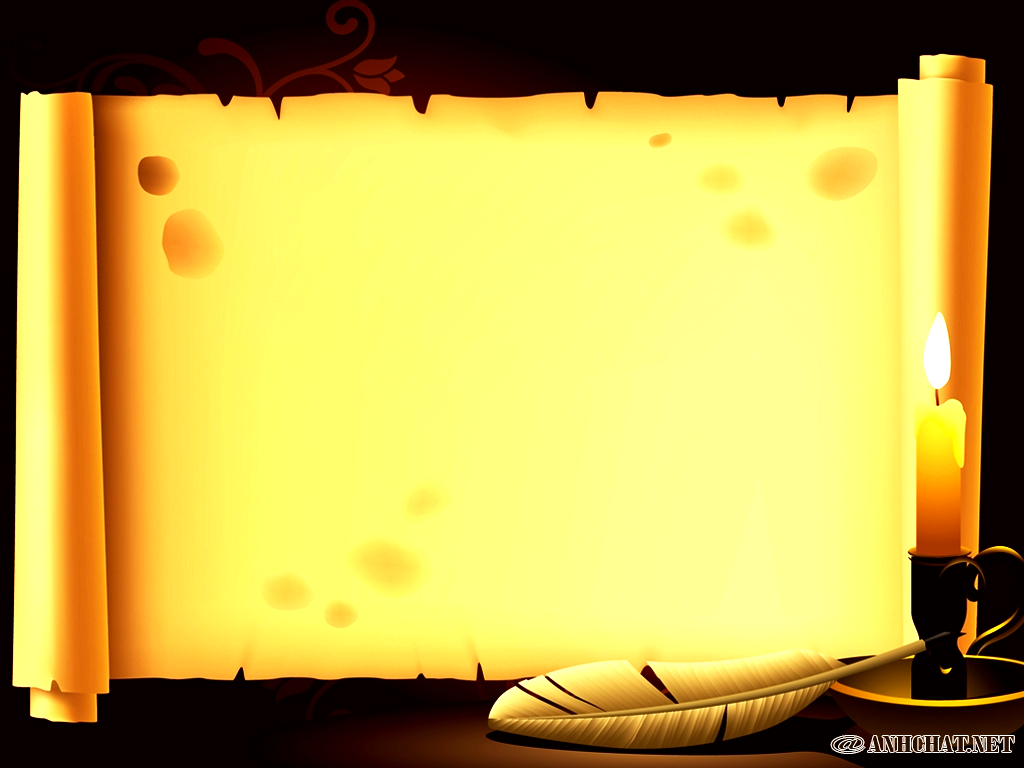 BẬC THANG ĐÔ-RÊ-MI
ĐỌC NHẠC
THEO KÍ HIỆU BÀN TAY
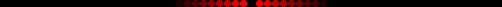 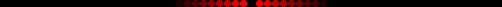 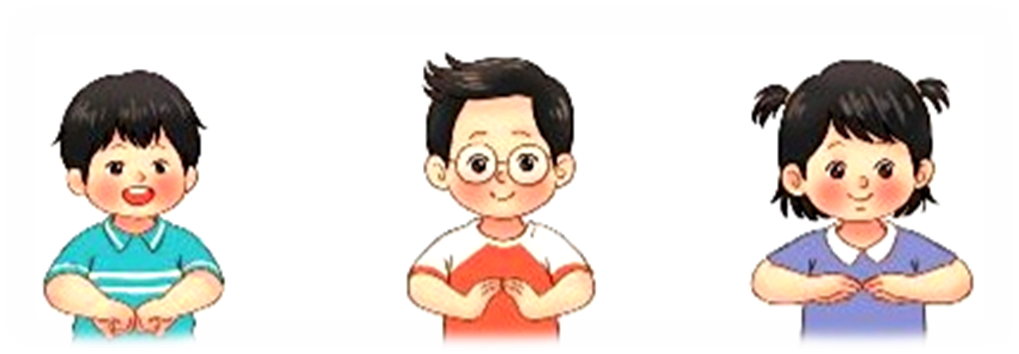 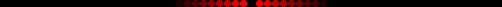 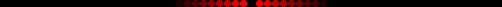 BẬC THANG ĐÔ-RÊ-MI
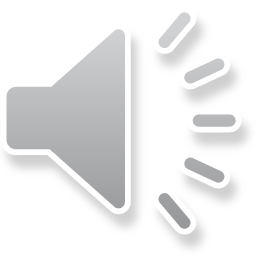 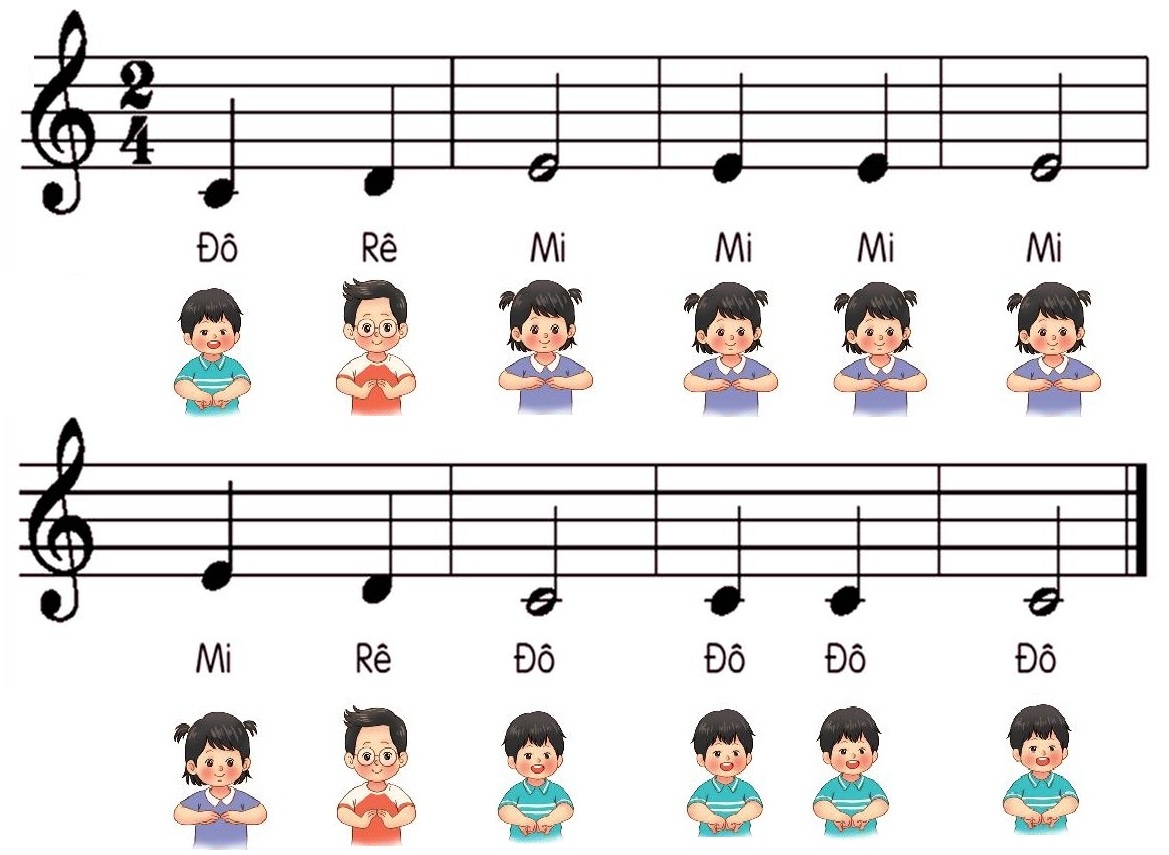 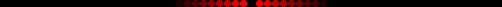 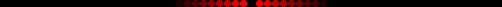 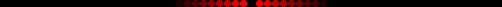 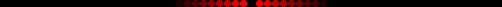 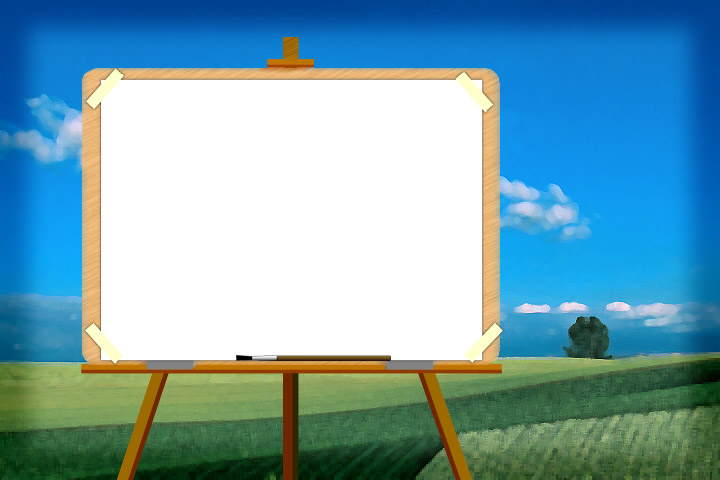 BẬC THANG ĐÔ-RÊ-MI
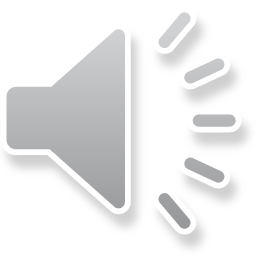 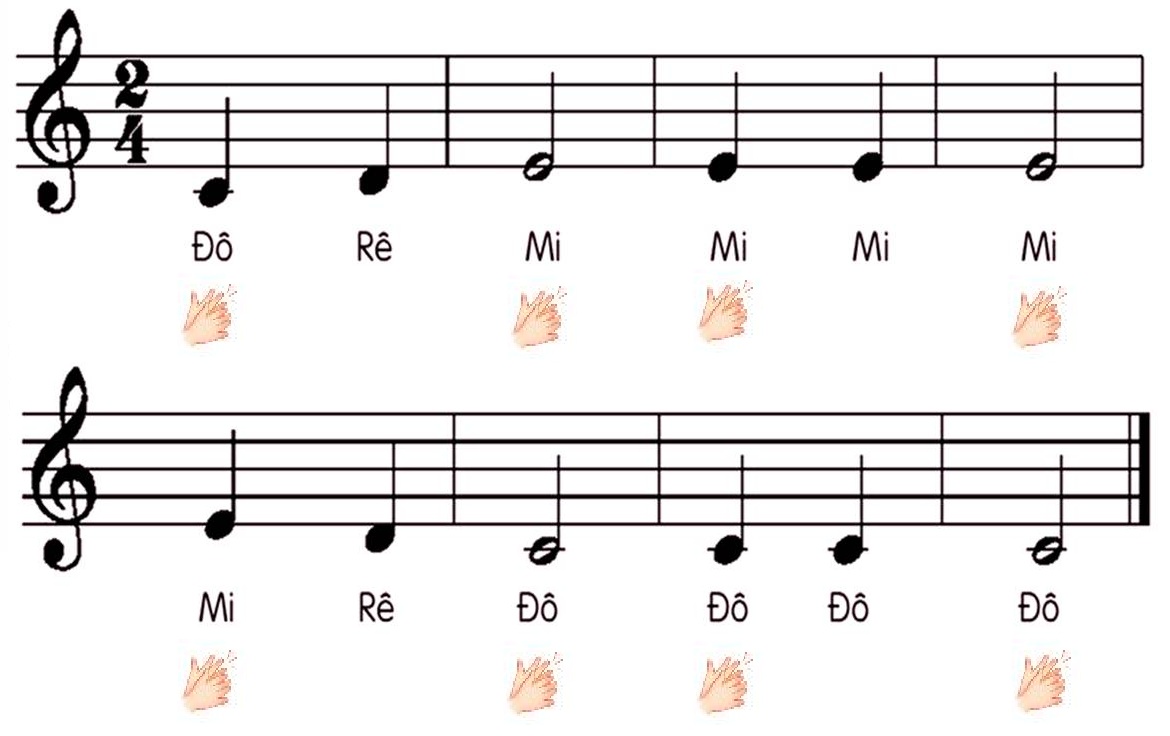 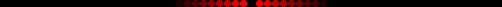 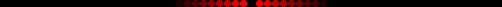 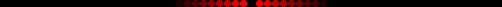 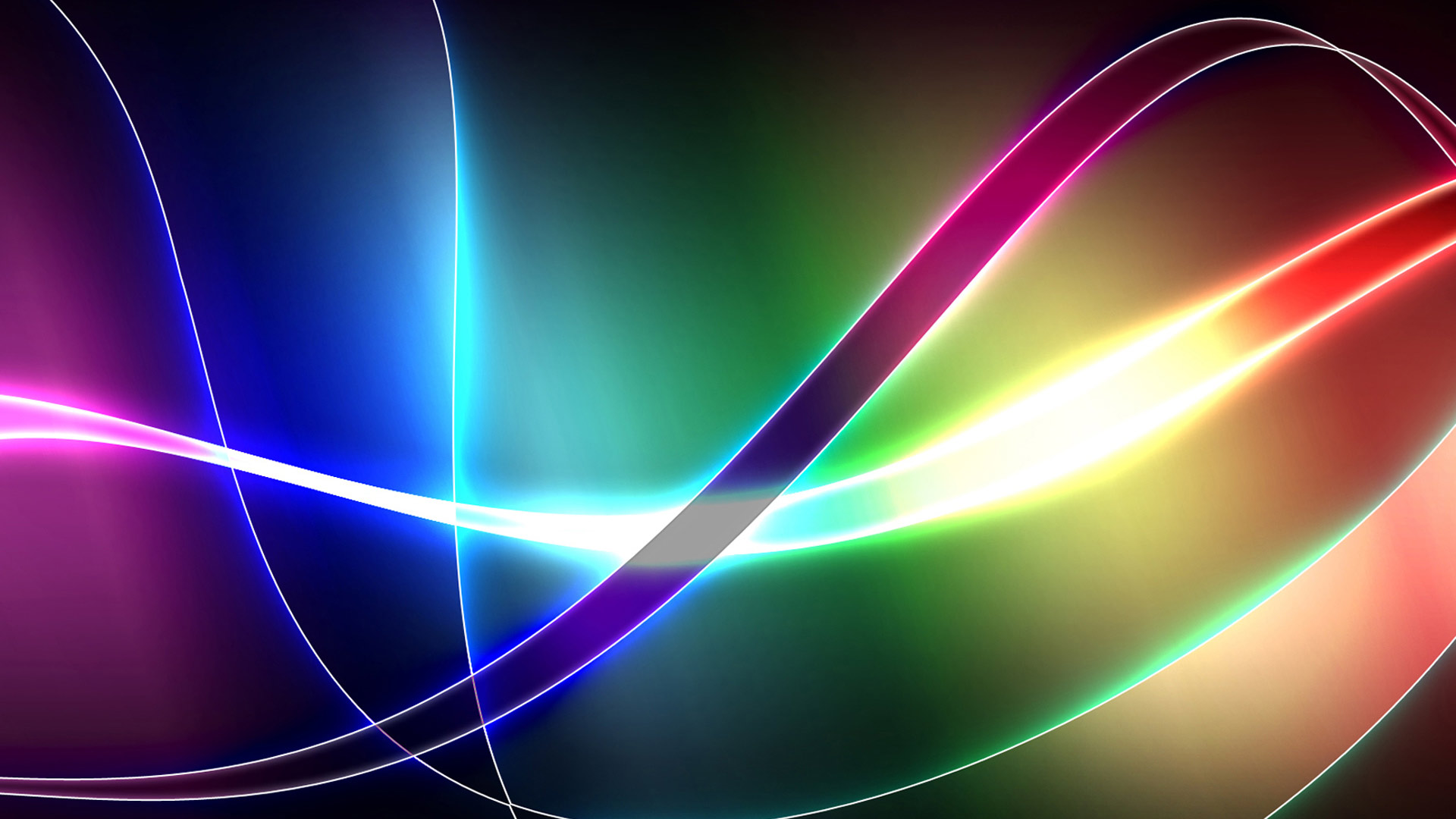 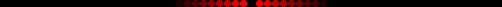 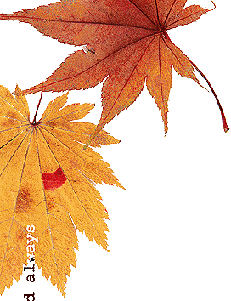 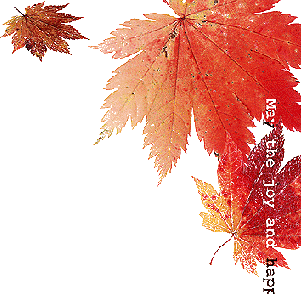 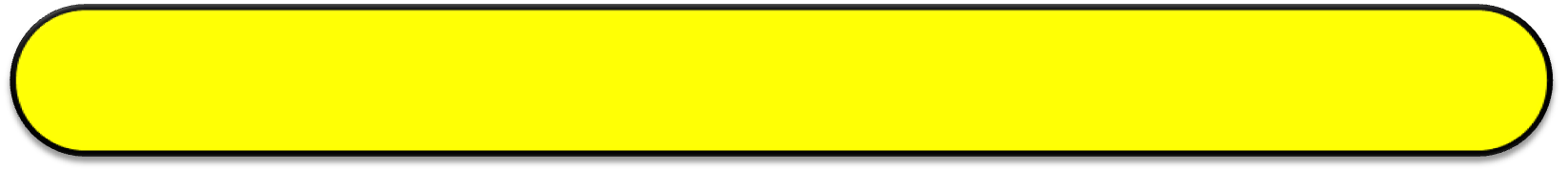 So sánh hai âm thanh sau:
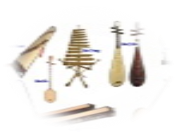 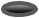 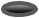 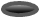 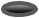 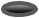 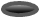 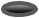 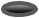 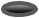 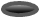 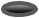 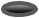 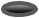 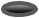 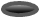 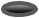 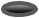 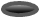 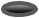 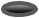 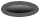 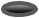 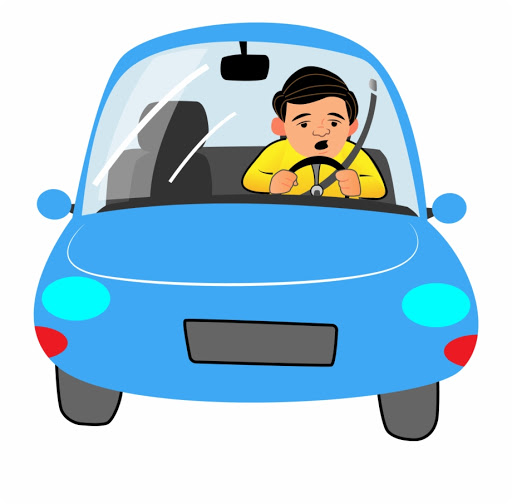 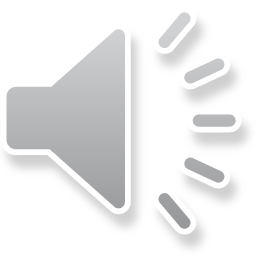 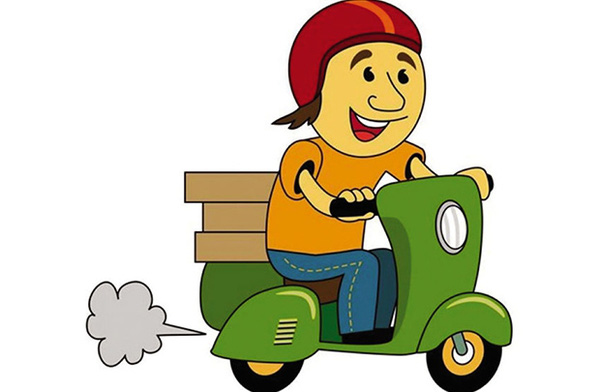 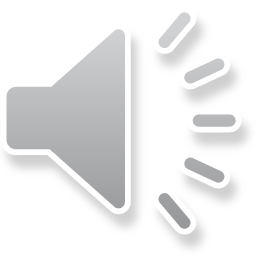 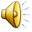 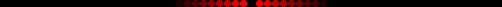 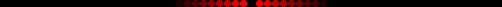 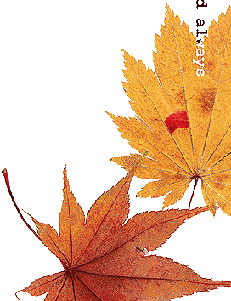 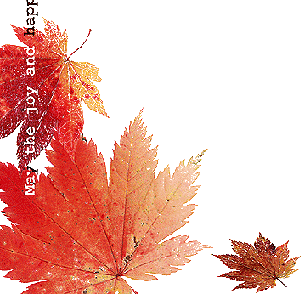 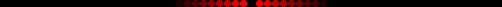 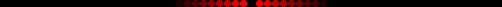 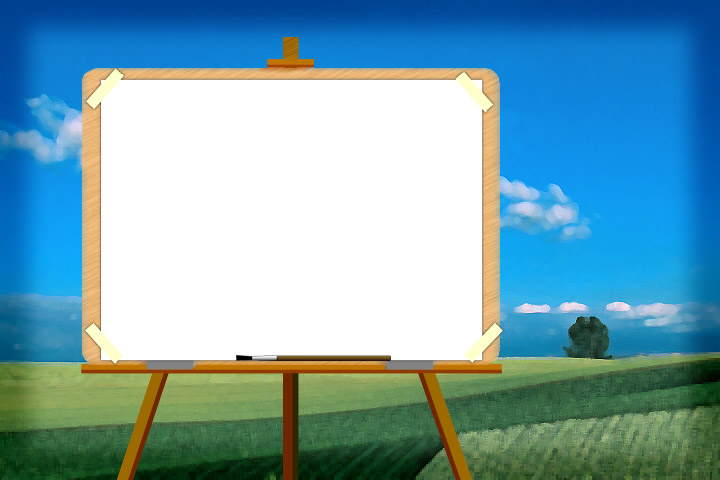 TO – NHỎ
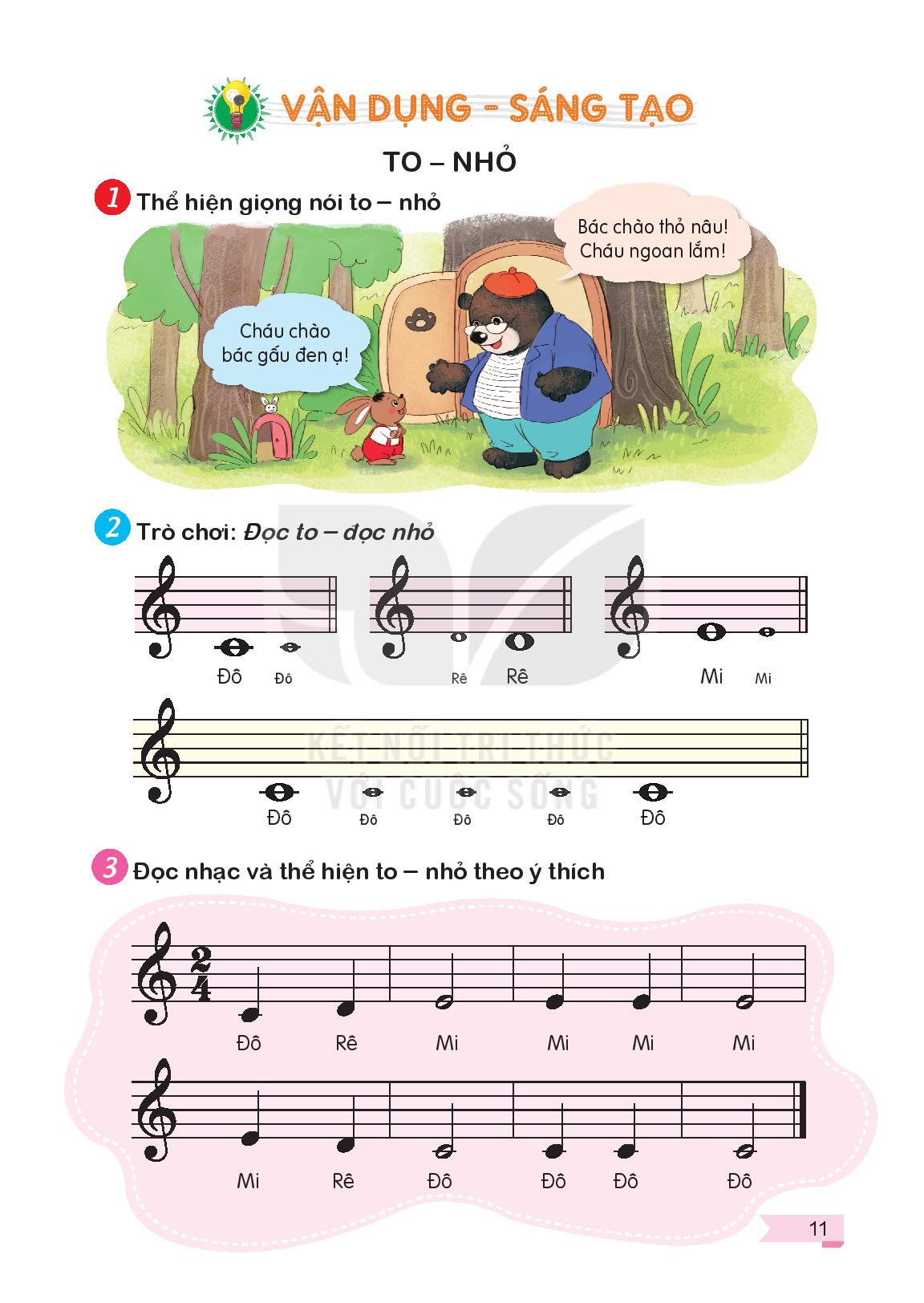 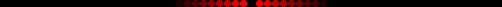 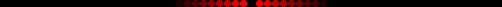 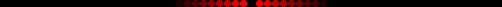 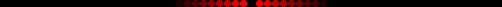 TRÒ CHƠI SẮM VAI
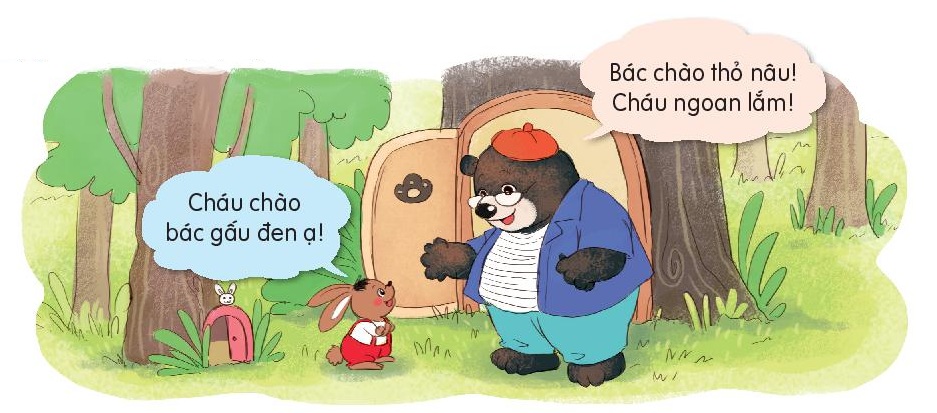 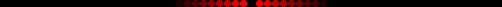 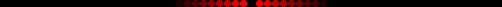 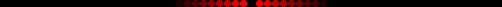 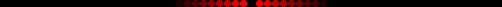 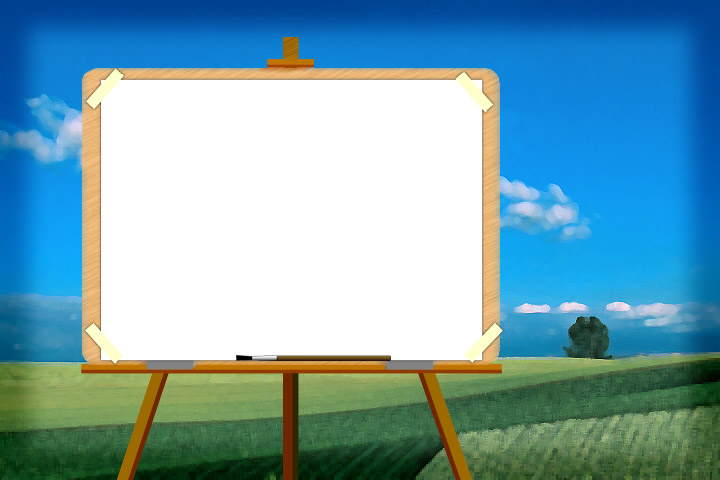 ĐỌC TO – ĐỌC NHỎ
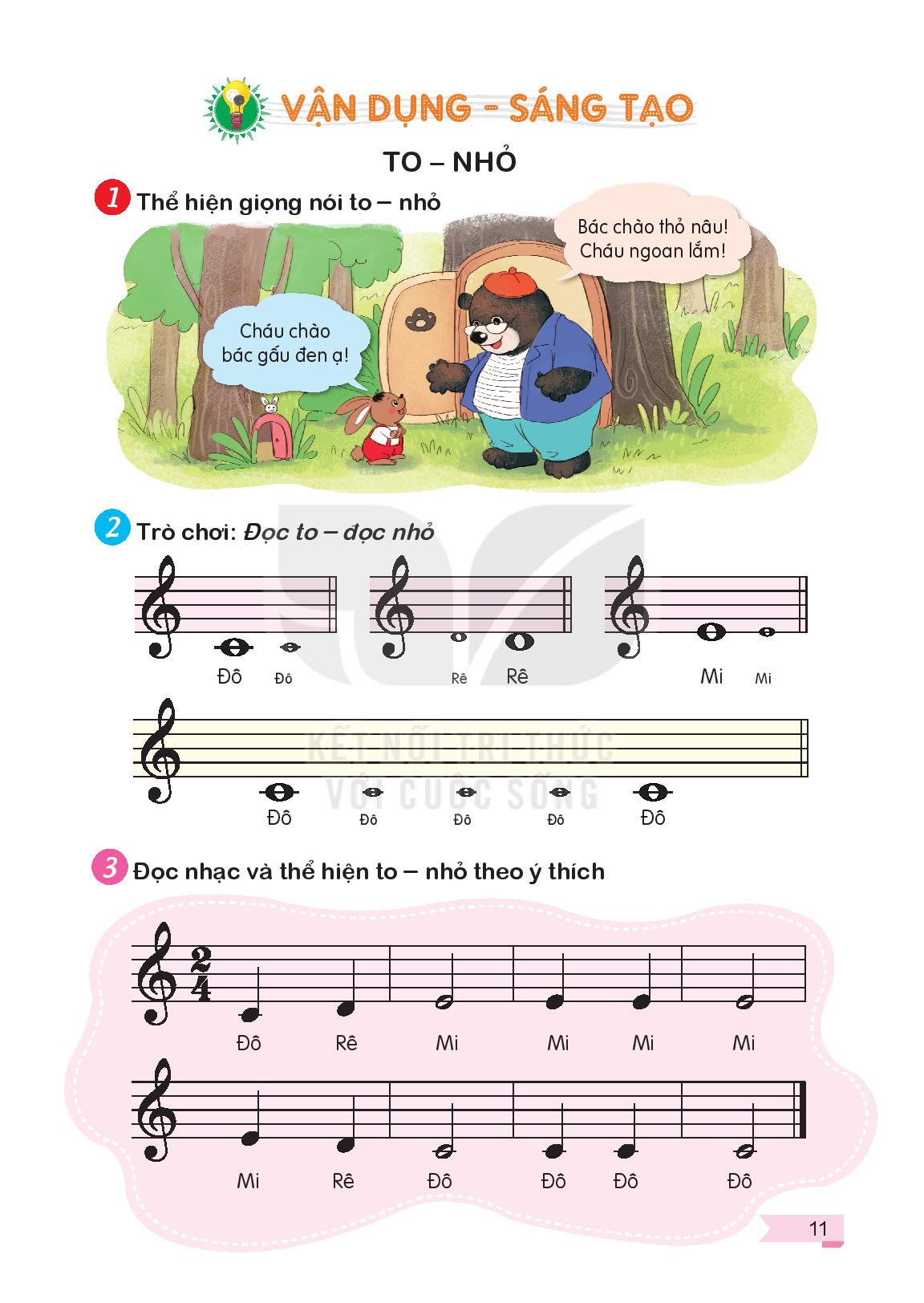 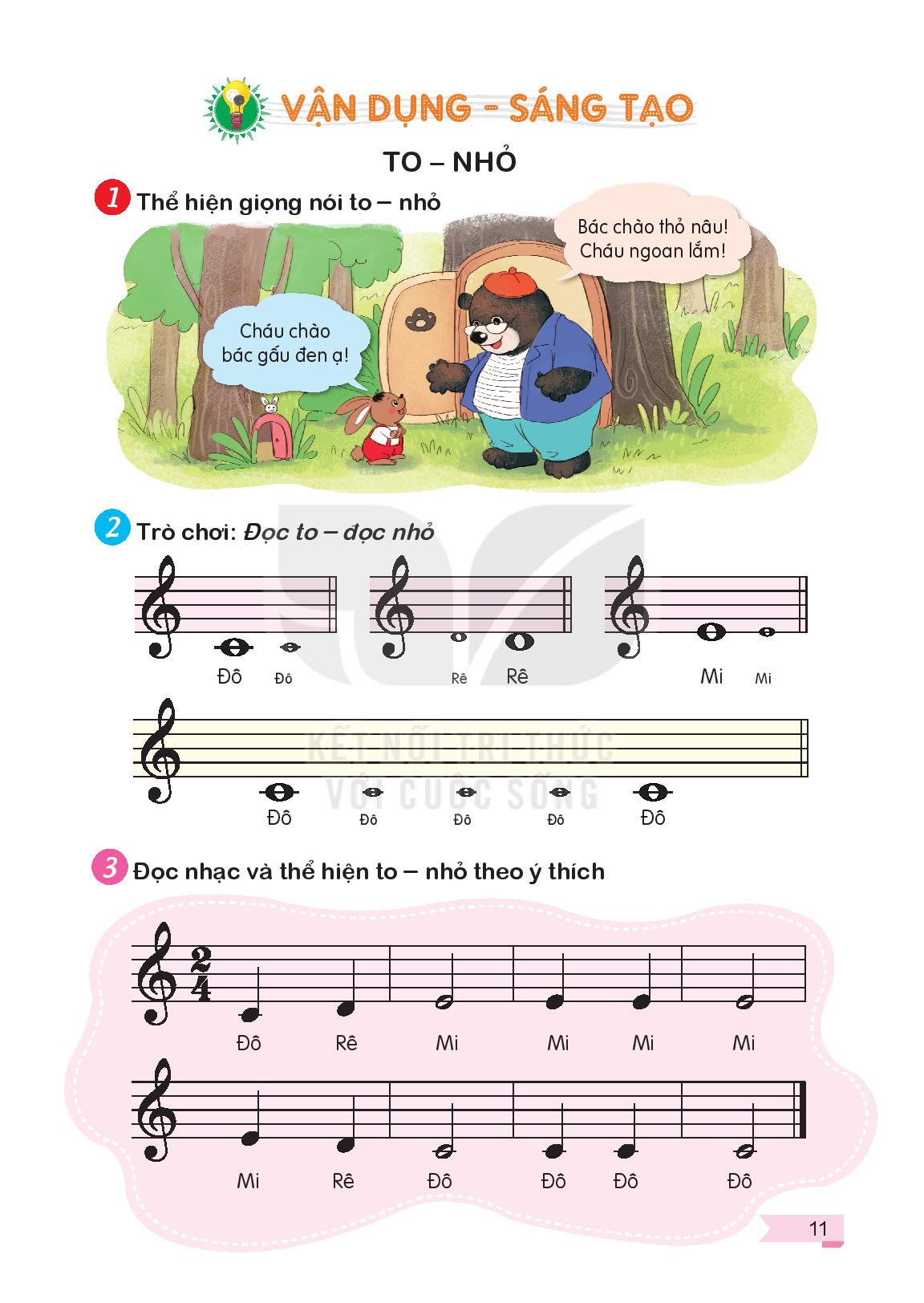 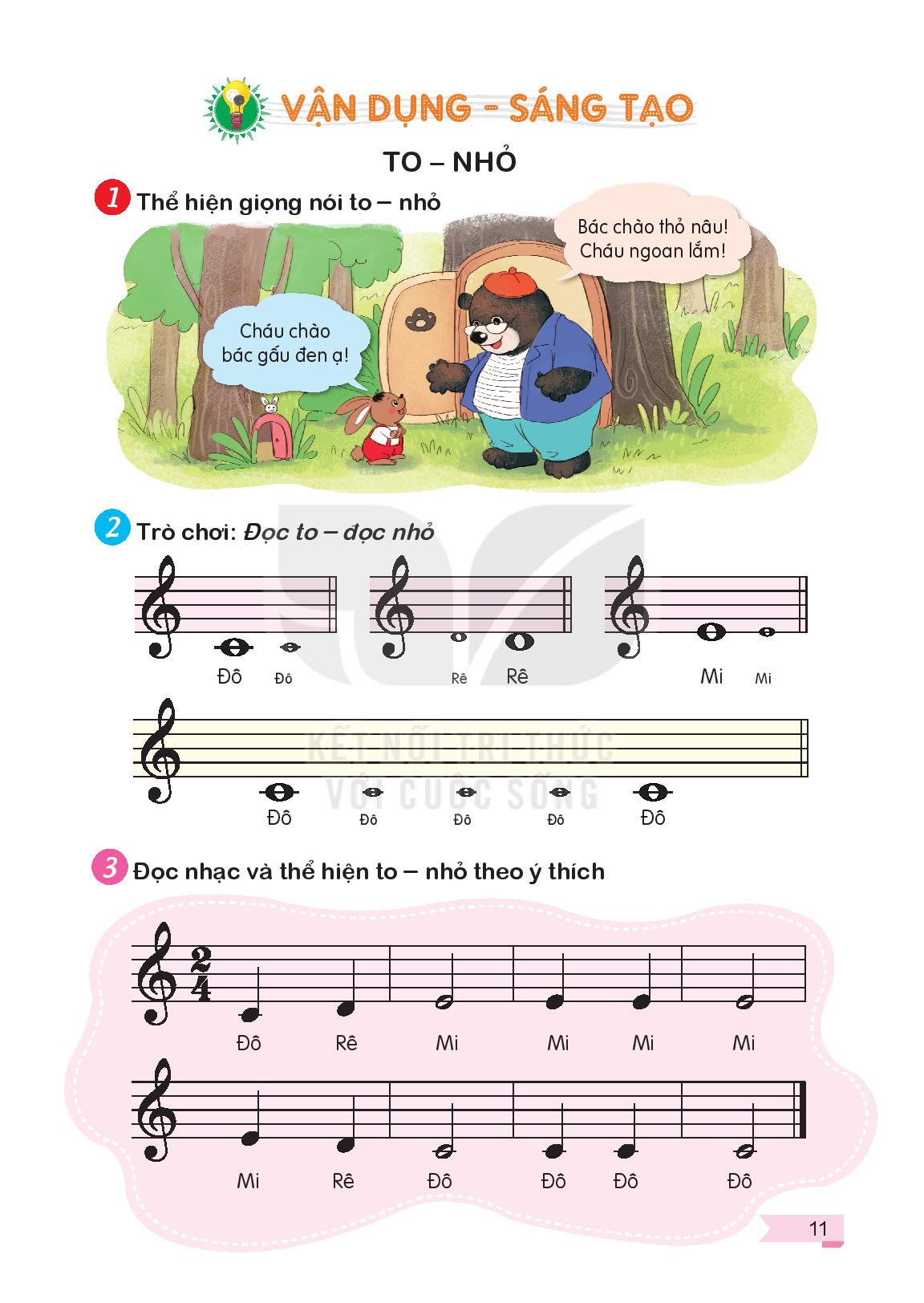 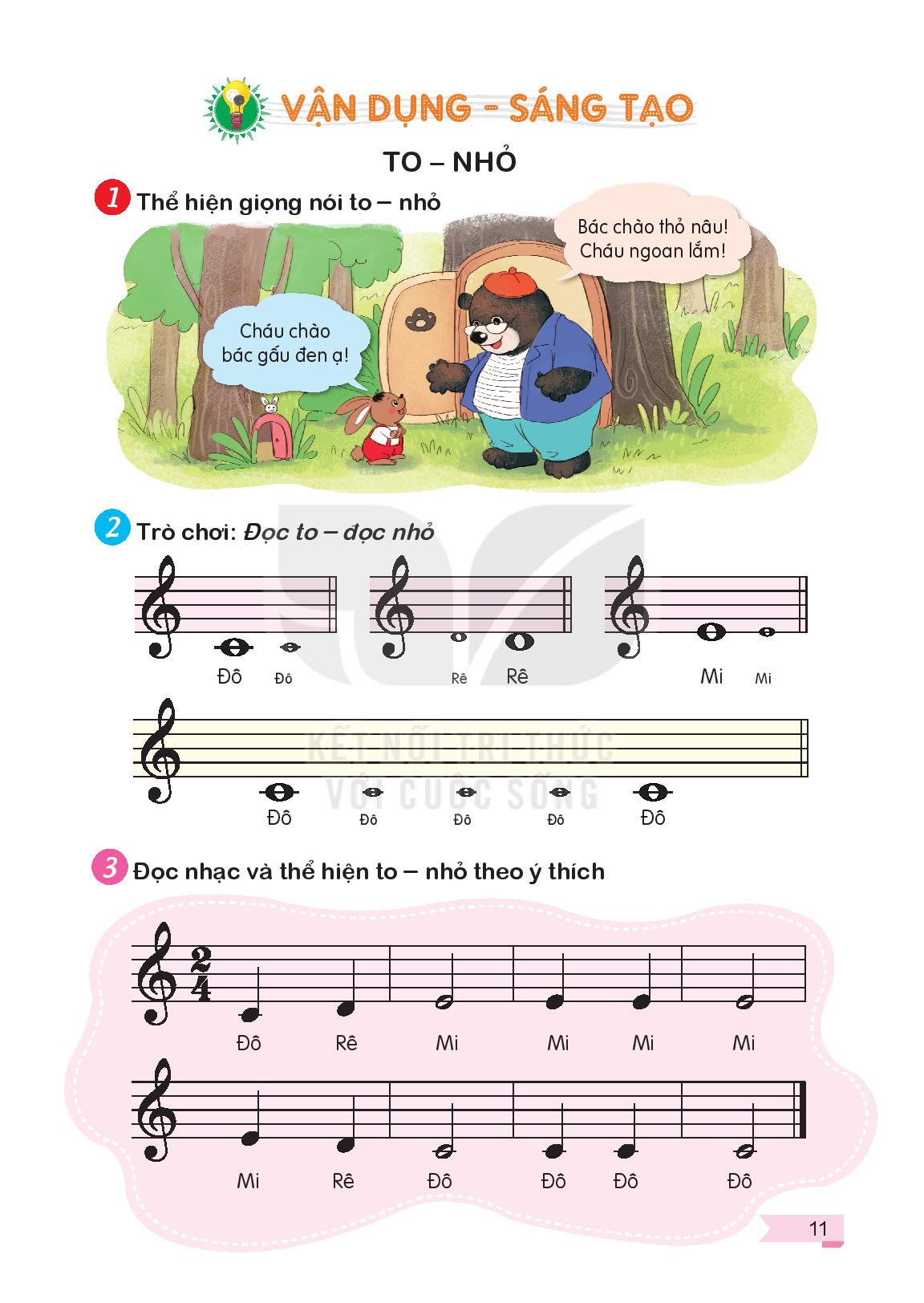 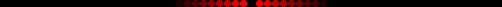 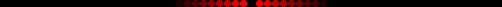 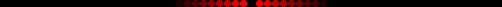 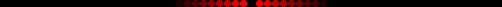 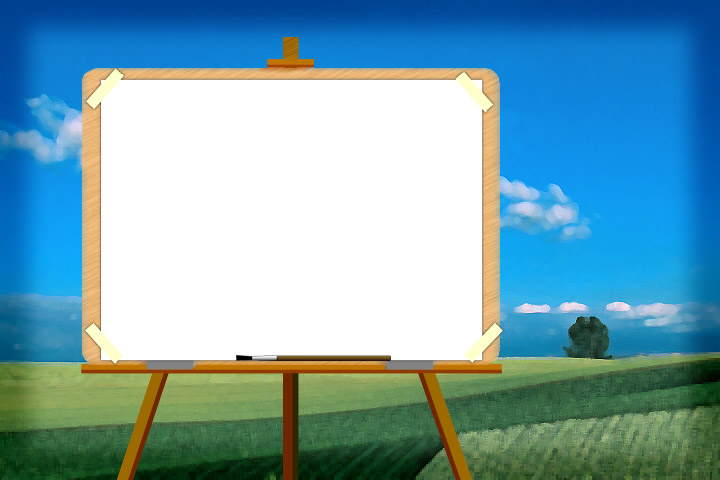 Tiết 2
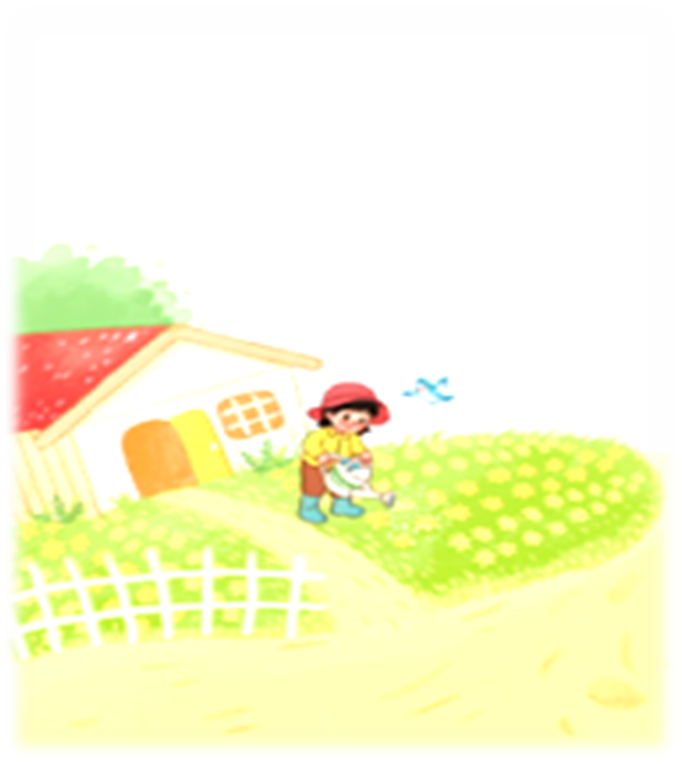 Ôn tập bài hát:
VÀO RỪNG HOA
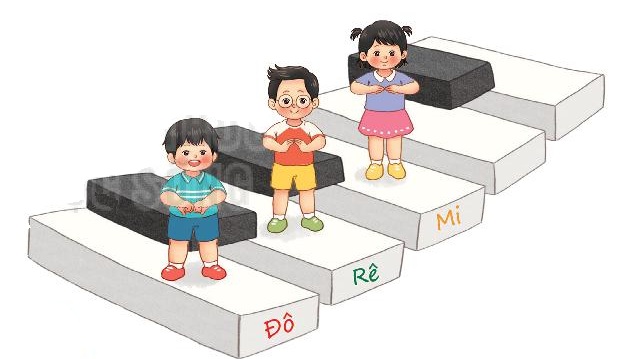 Đọc nhạc:
BẬC THANG ĐÔ – RÊ - MI
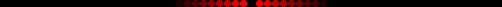 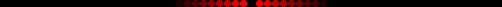 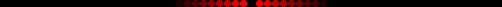